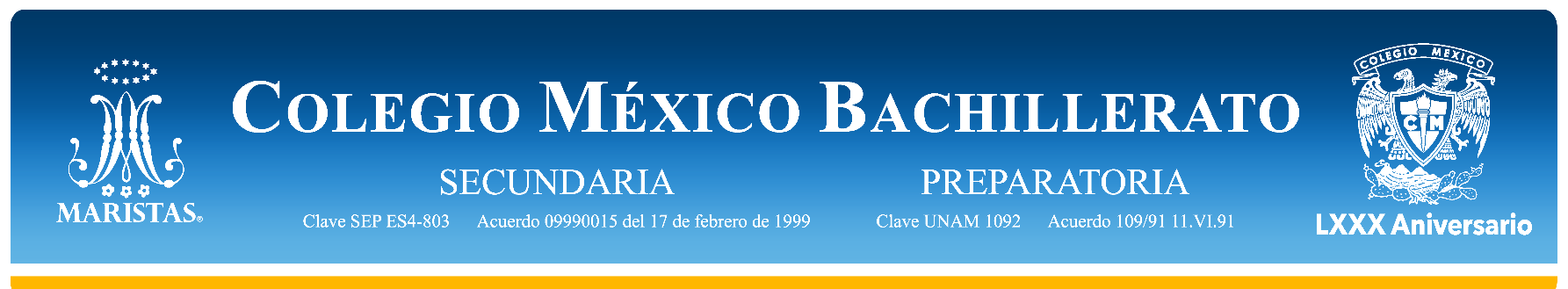 PROYECTO ECO ENTERPRICE.
EQUIPO No. 07
SEXTO GRADO DE PREPARATORIA.
1601 DERECHO, 1615 I.E.C.S.E. 1616 P.S.P.E.M: SARABIA RAMÍREZ VÍCTOR MANUEL.
1704 CONTABILIDAD Y GESTIÓN ADMINISTRATIVA: ROSA MARTHA INCAPIÉ HUERTA.
1712 ESTADÍSTICA Y PROBABILIDAD: SILVIA GUADALUPE CANABAL CÁCERES.
1715 ARTES VISUALES, 1718 HISTORIA DEL ARTE: CUAUHTÉMOC BARQUERA MARTÍNEZ.
1723 LENGUA EXTRANJERA: ZOILO NOEL GUZMÁN HERRERA.
         HISTORIA UNIVERSAL: JORGE ACEVES MEJÍA.
Fecha de ejecución del proyecto: agosto 2018 – abril 2018(ejemplo)
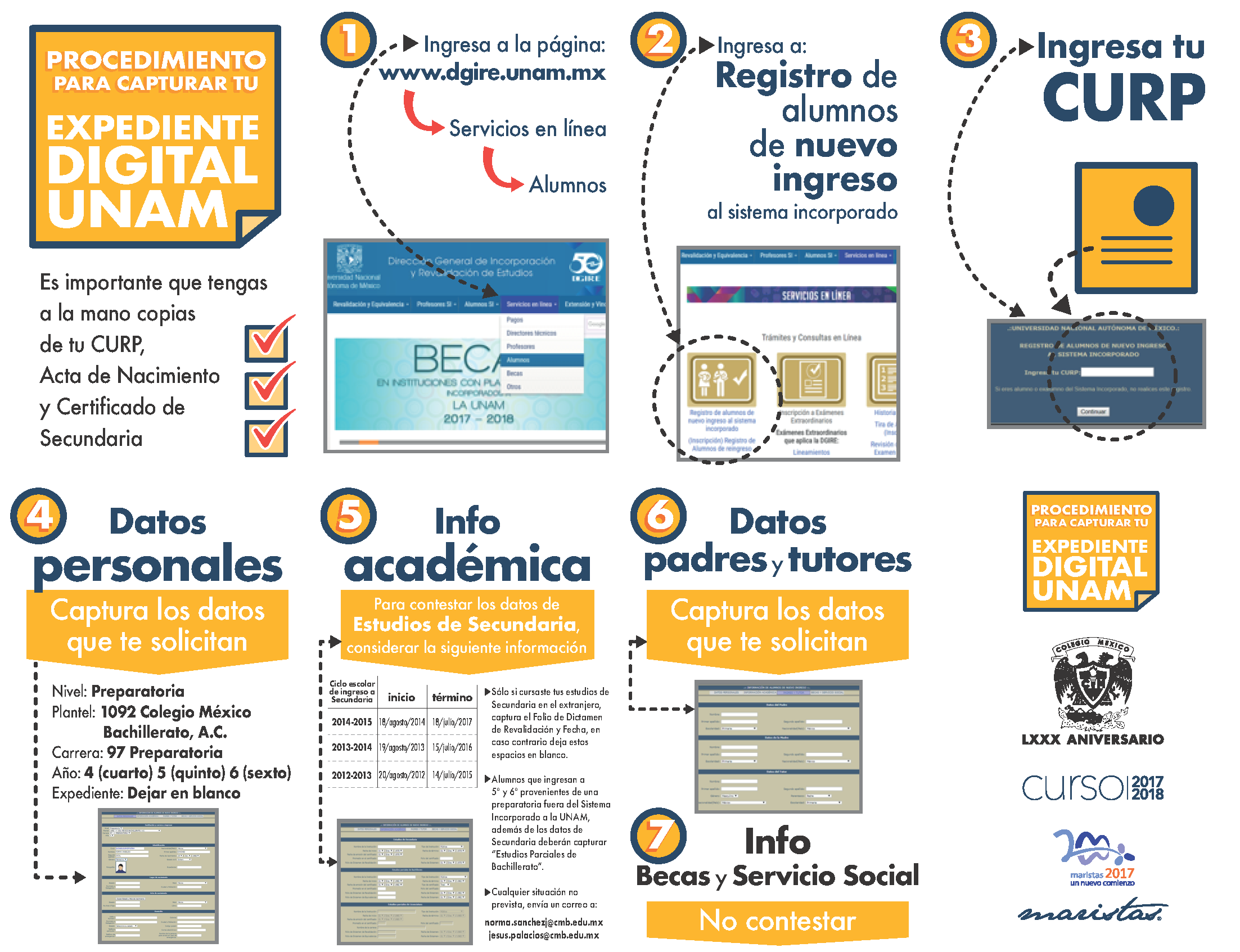 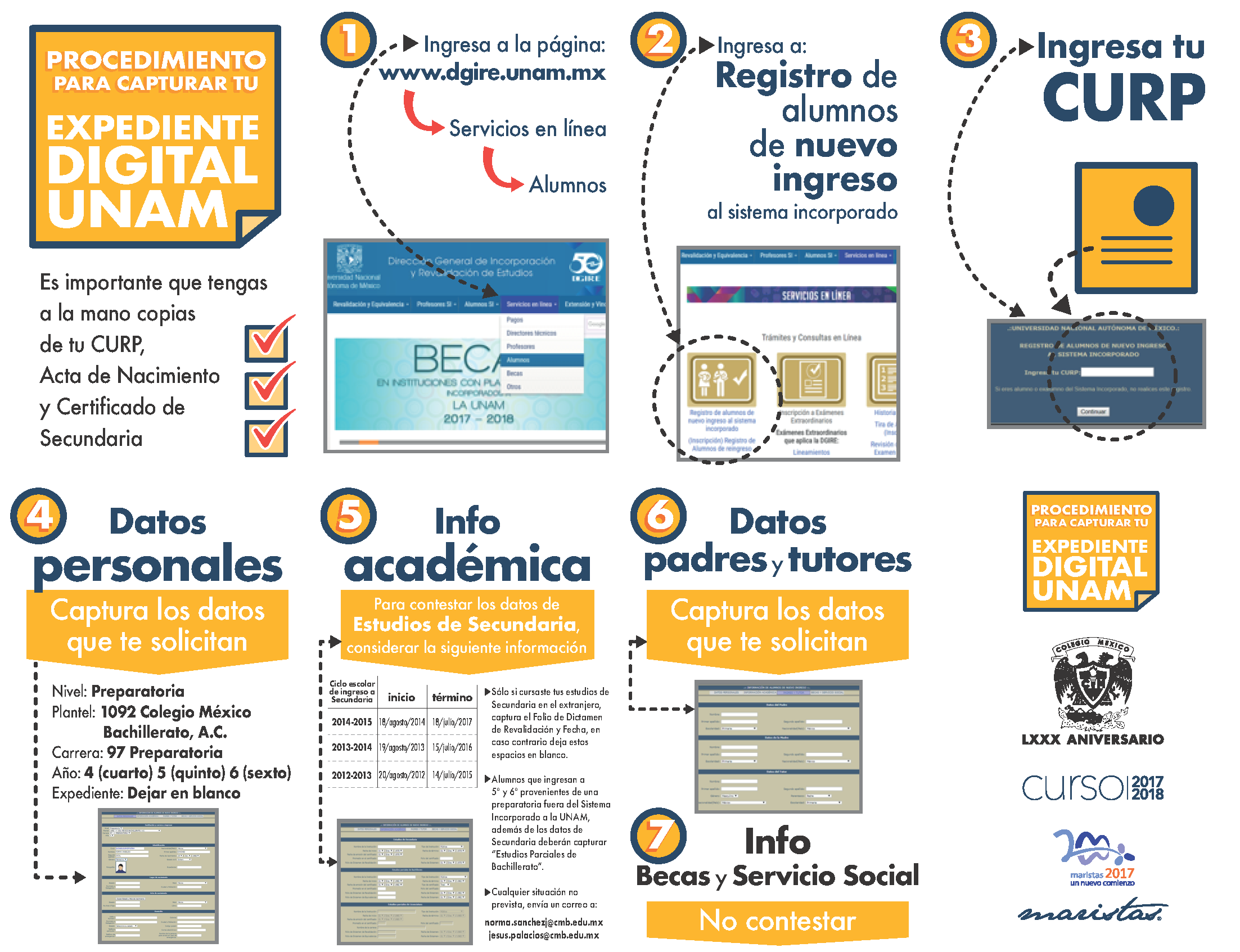 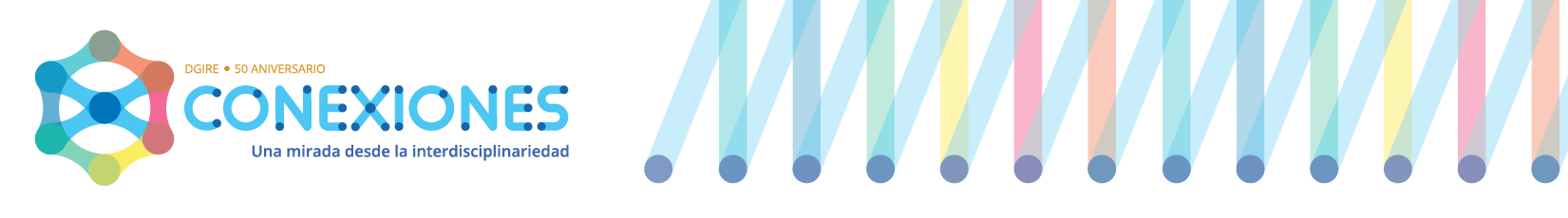 ÍNDICE DE CONTENIDOS
PRODUCTO 1: C.I.A.C. Conclusiones Generales.


PRODUCTO 2: Memoria Fotográfica.


PRODUCTO 3: Organizador gráfico
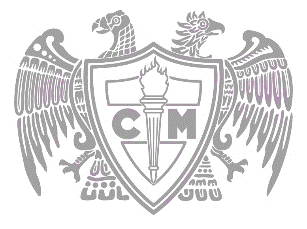 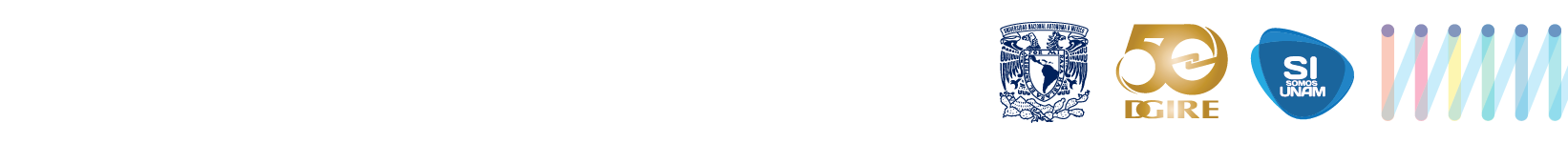 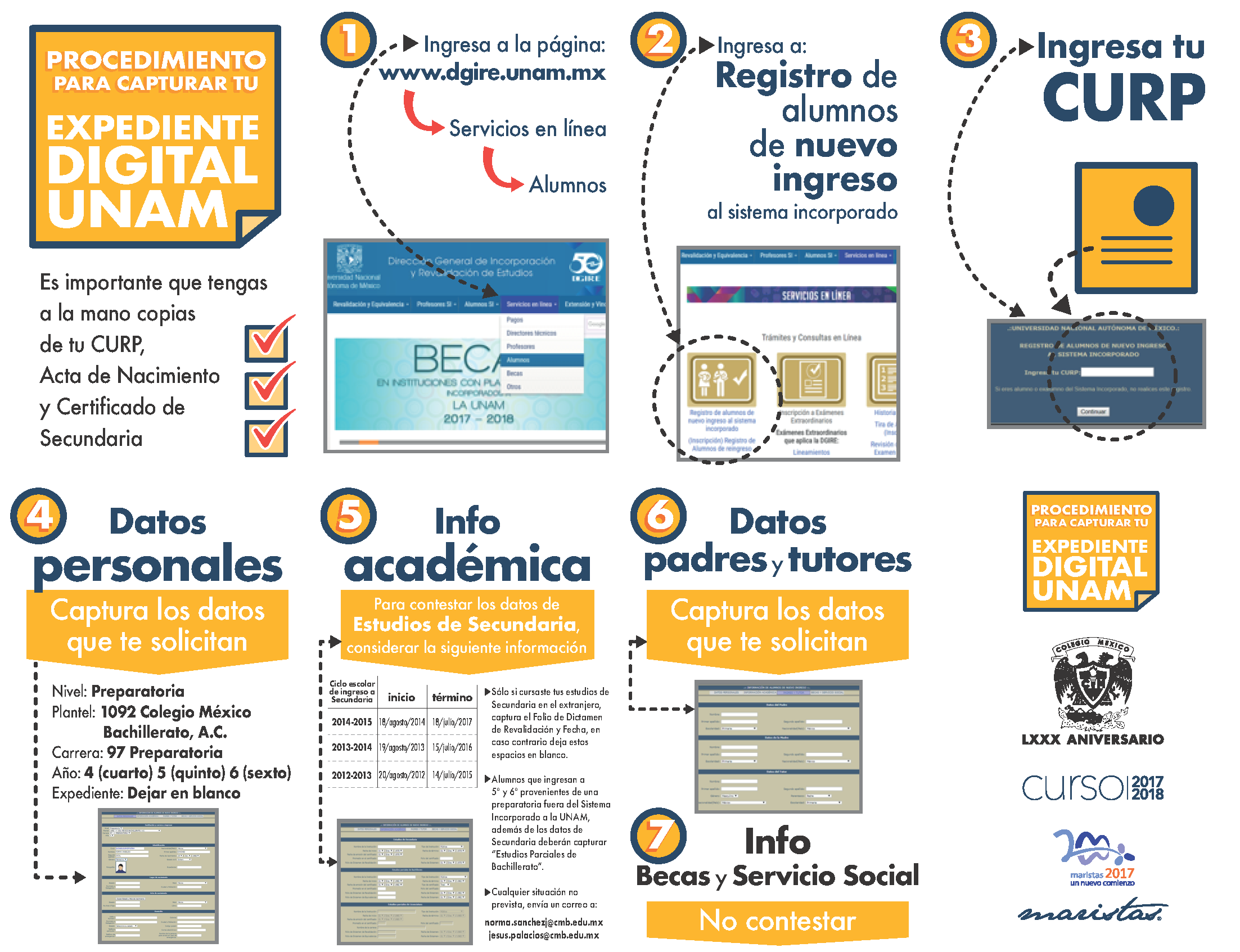 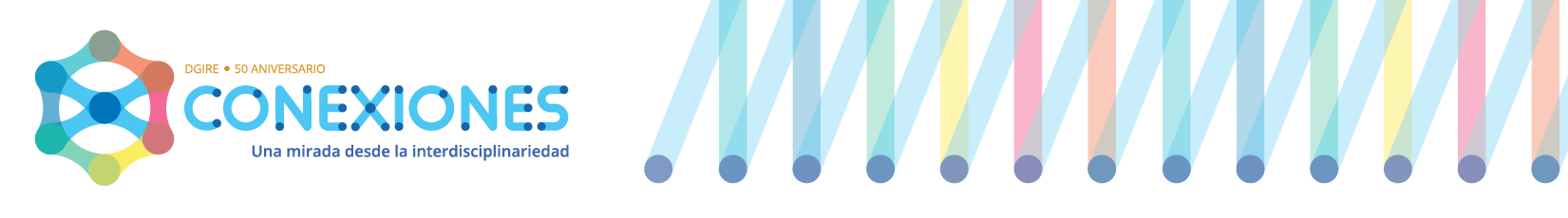 PRODUCTO 1C.I.A.C. Conclusiones Generales
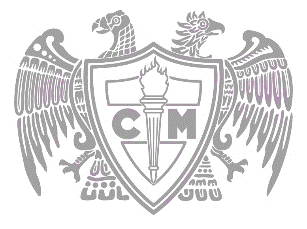 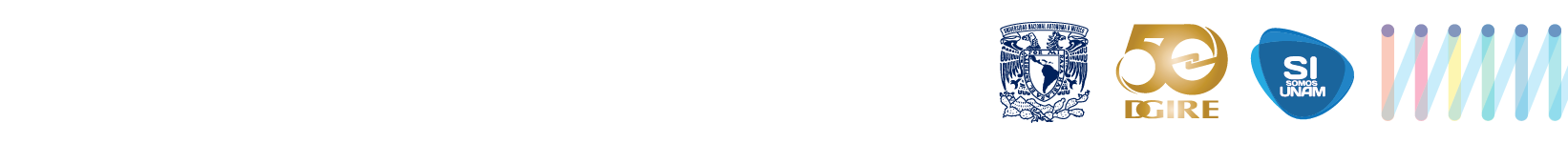 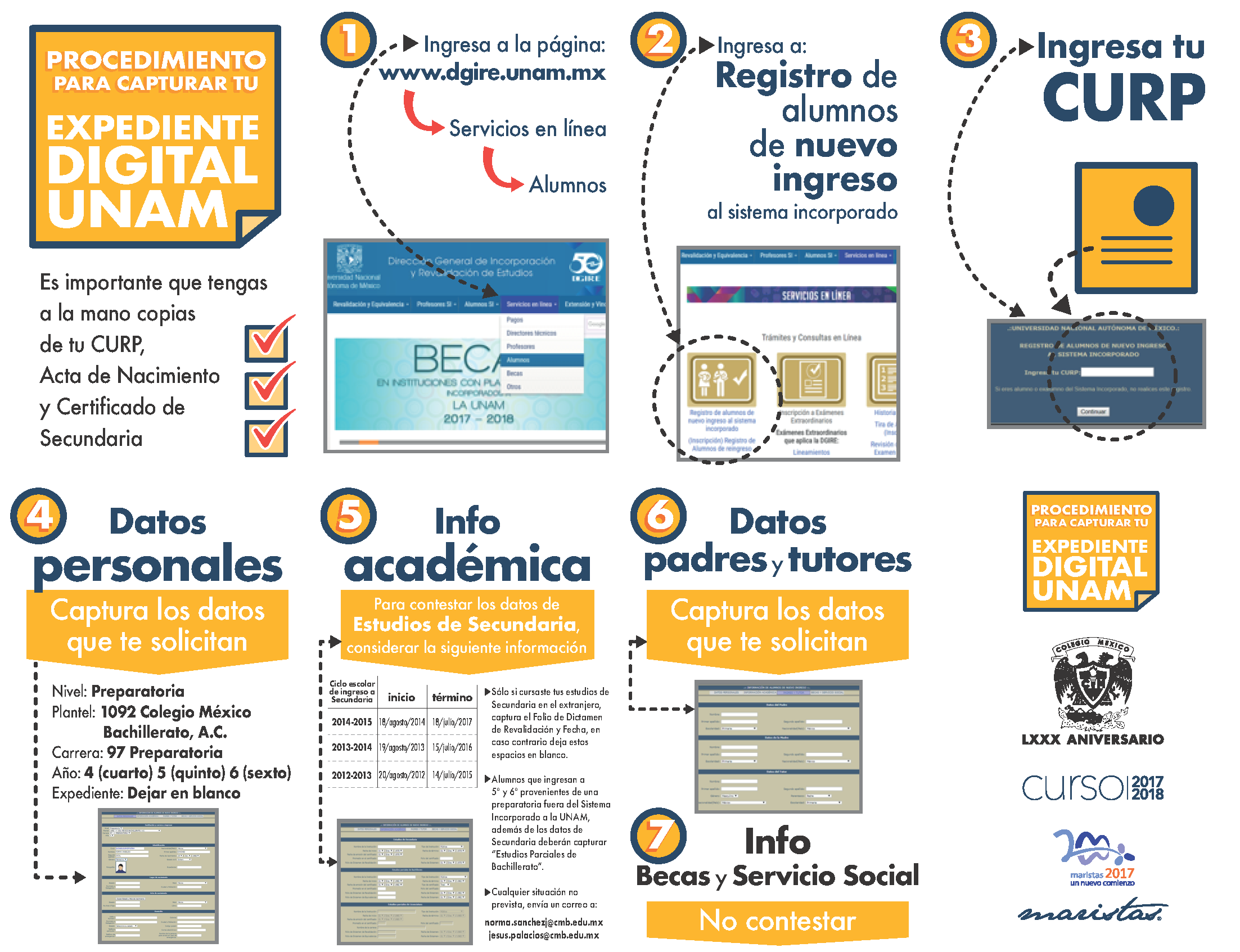 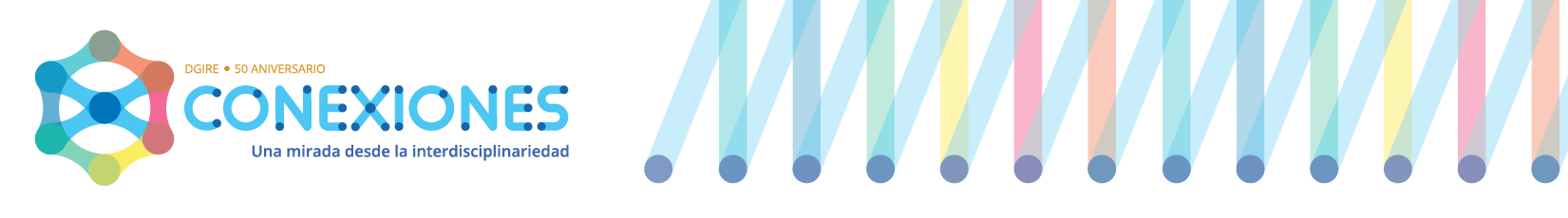 PRODUCTO 1:C.I.A.C. Conclusiones Generales
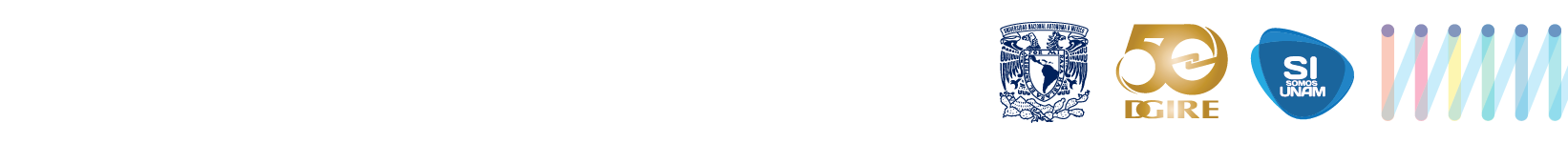 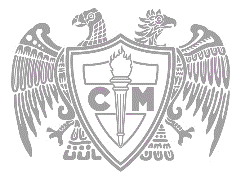 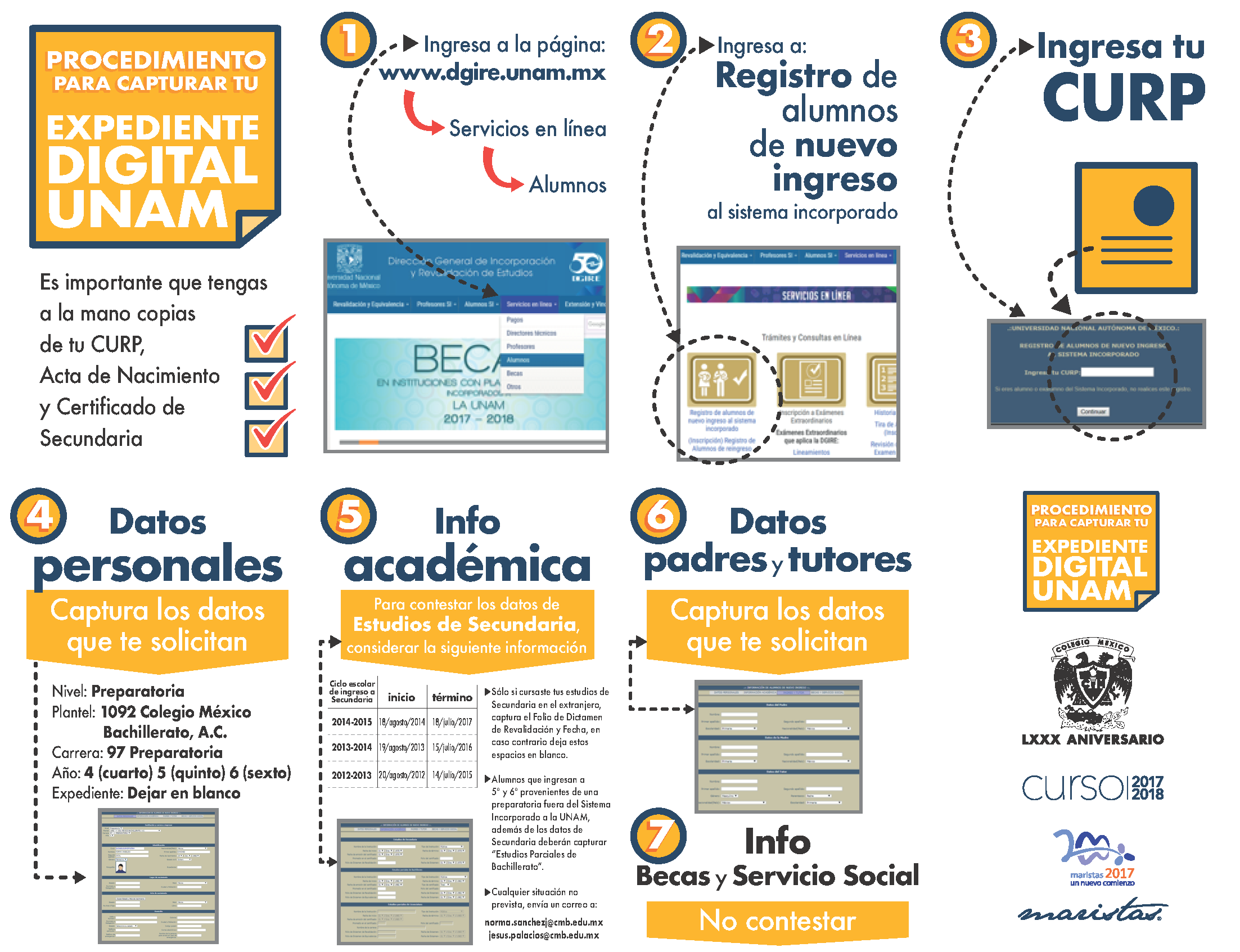 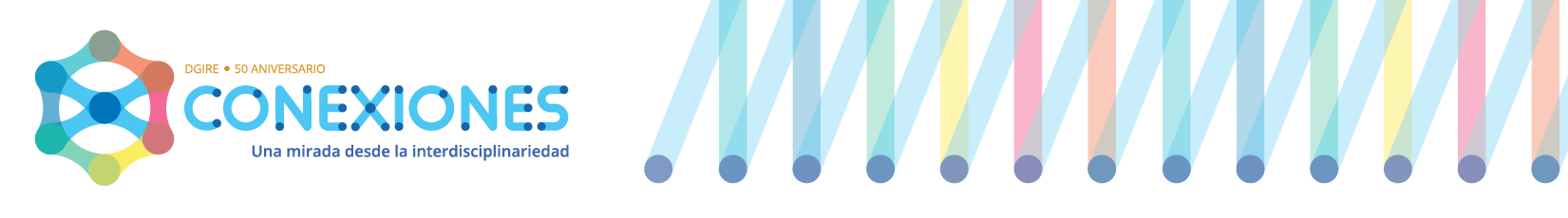 PRODUCTO 1:C.I.A.C. Conclusiones Generales
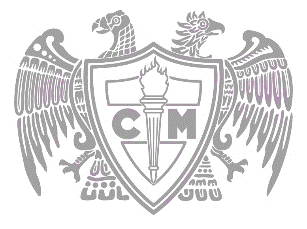 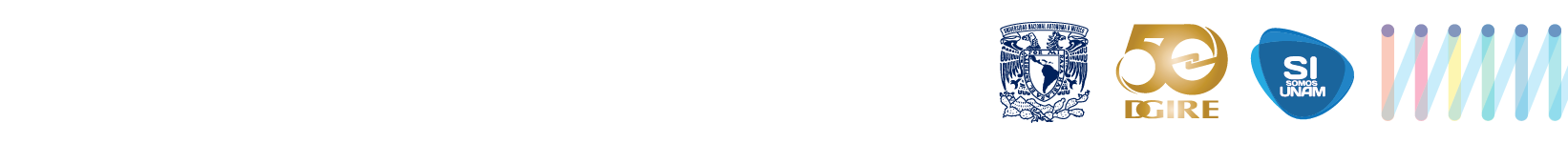 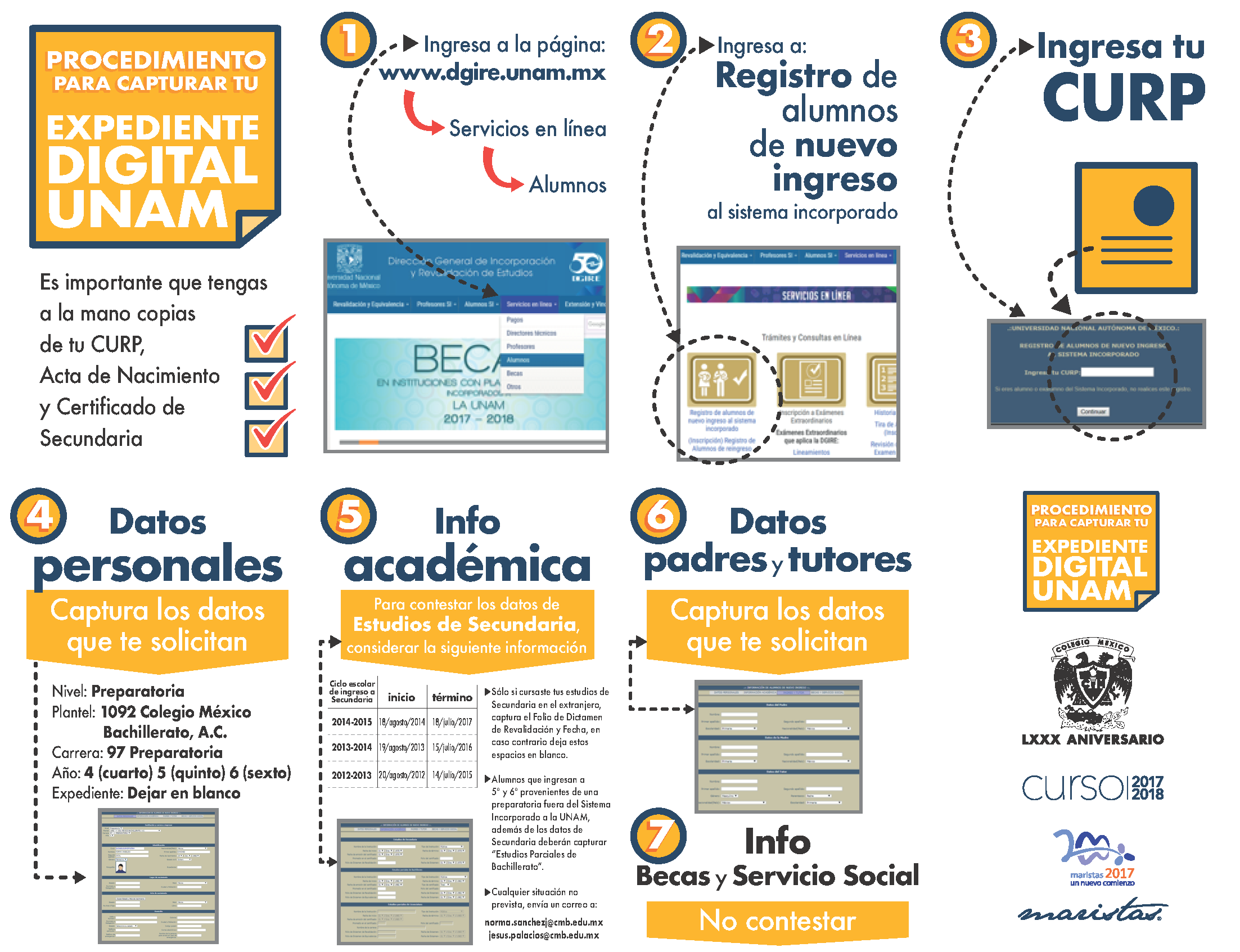 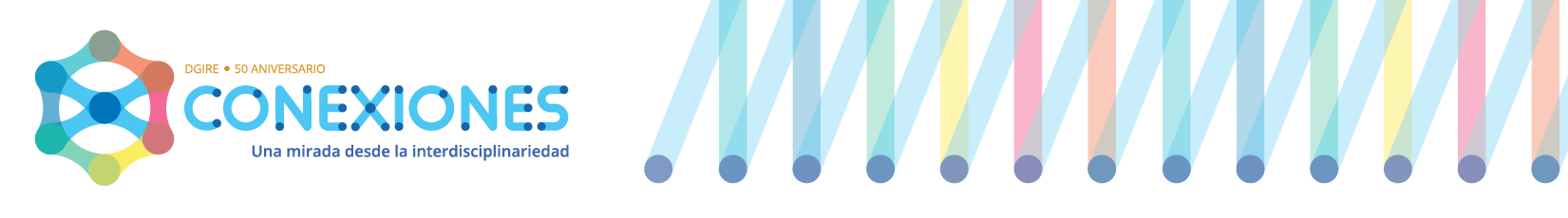 PRODUCTO 1:C.I.A.C. Conclusiones Generales
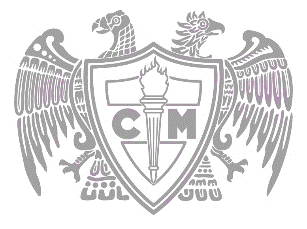 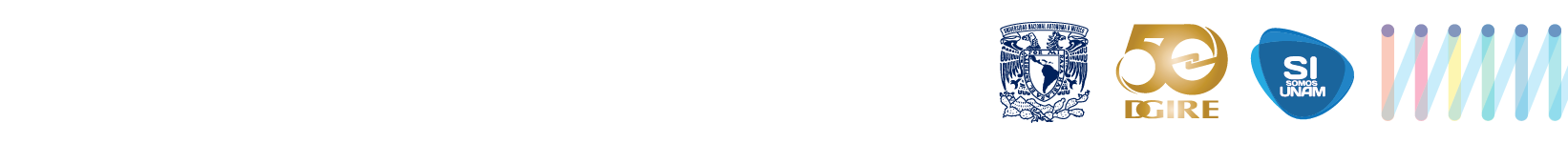 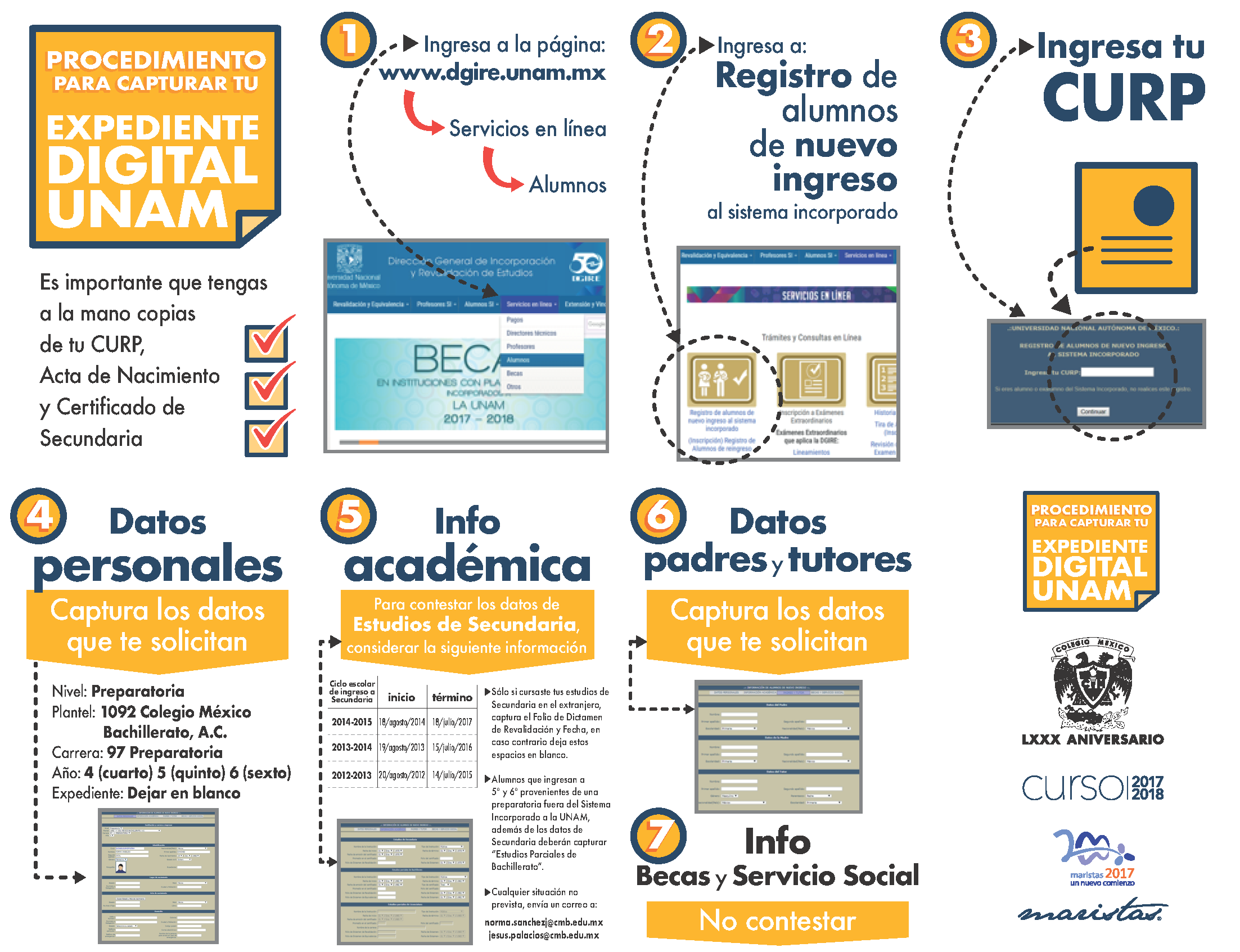 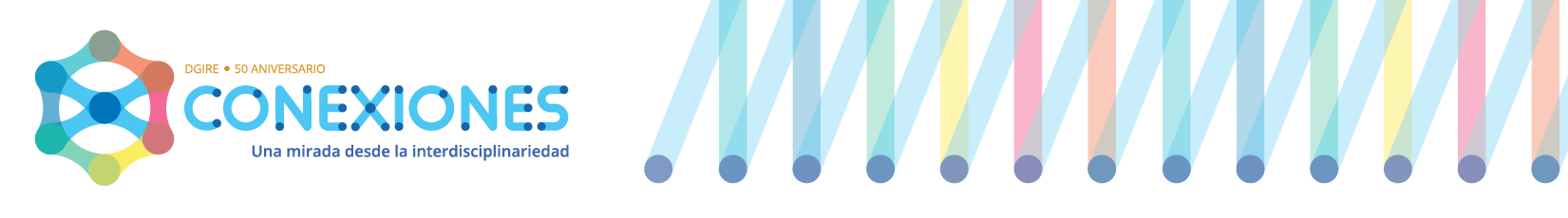 PRODUCTO 1:C.I.A.C. Conclusiones Generales
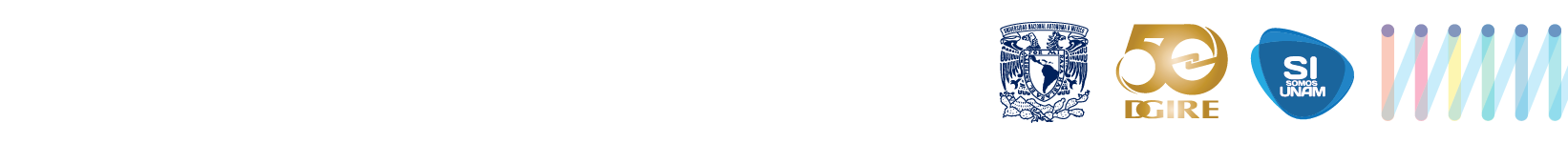 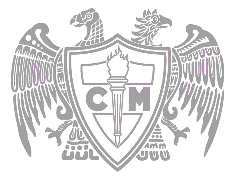 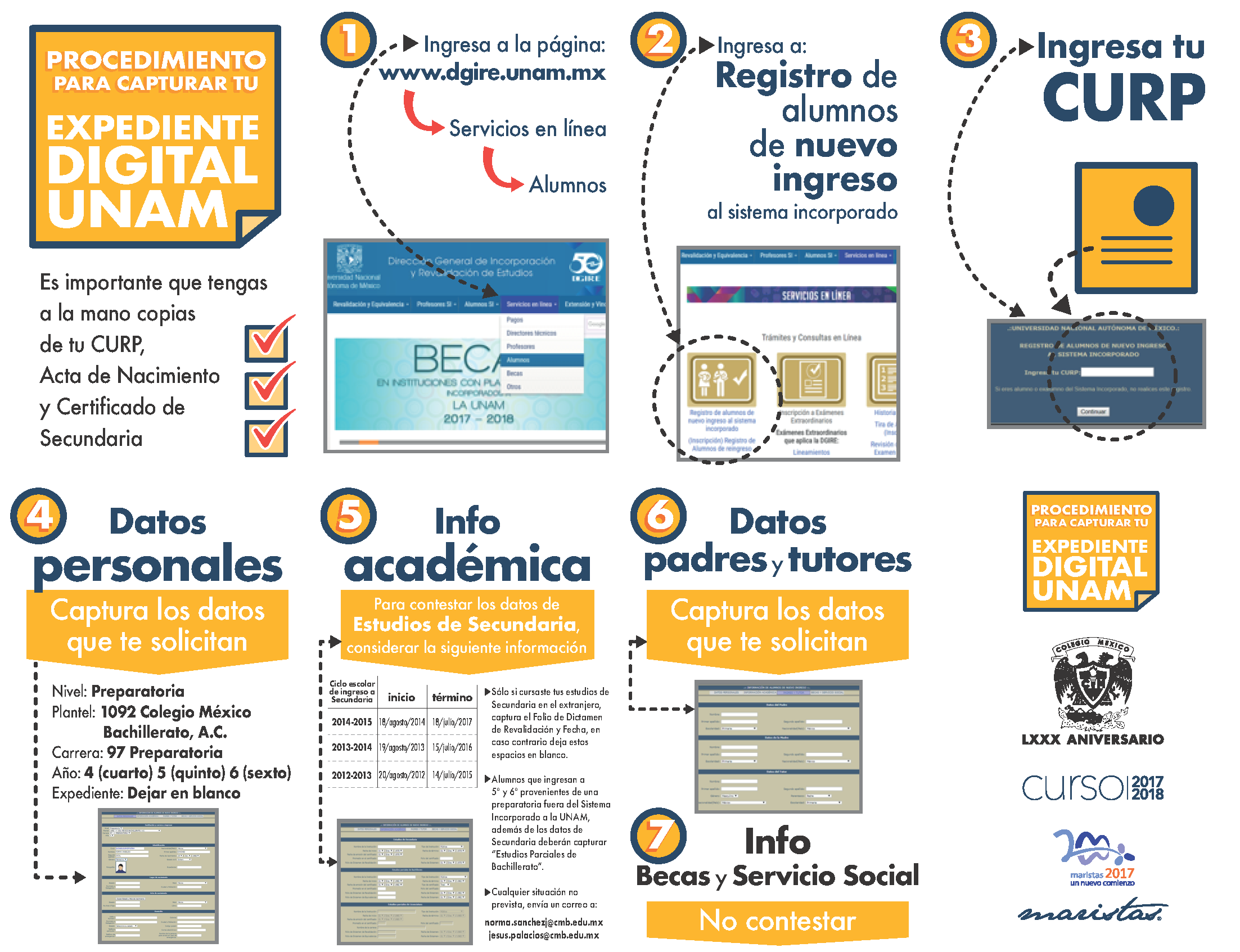 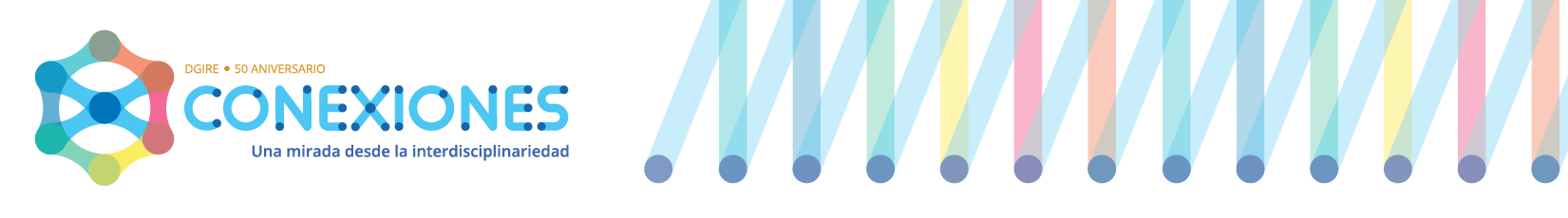 PRODUCTO 1:C.I.A.C. Conclusiones Generales
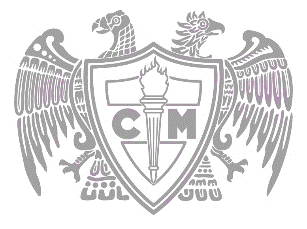 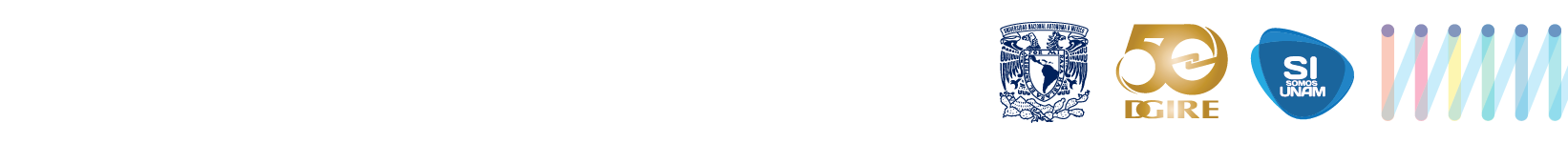 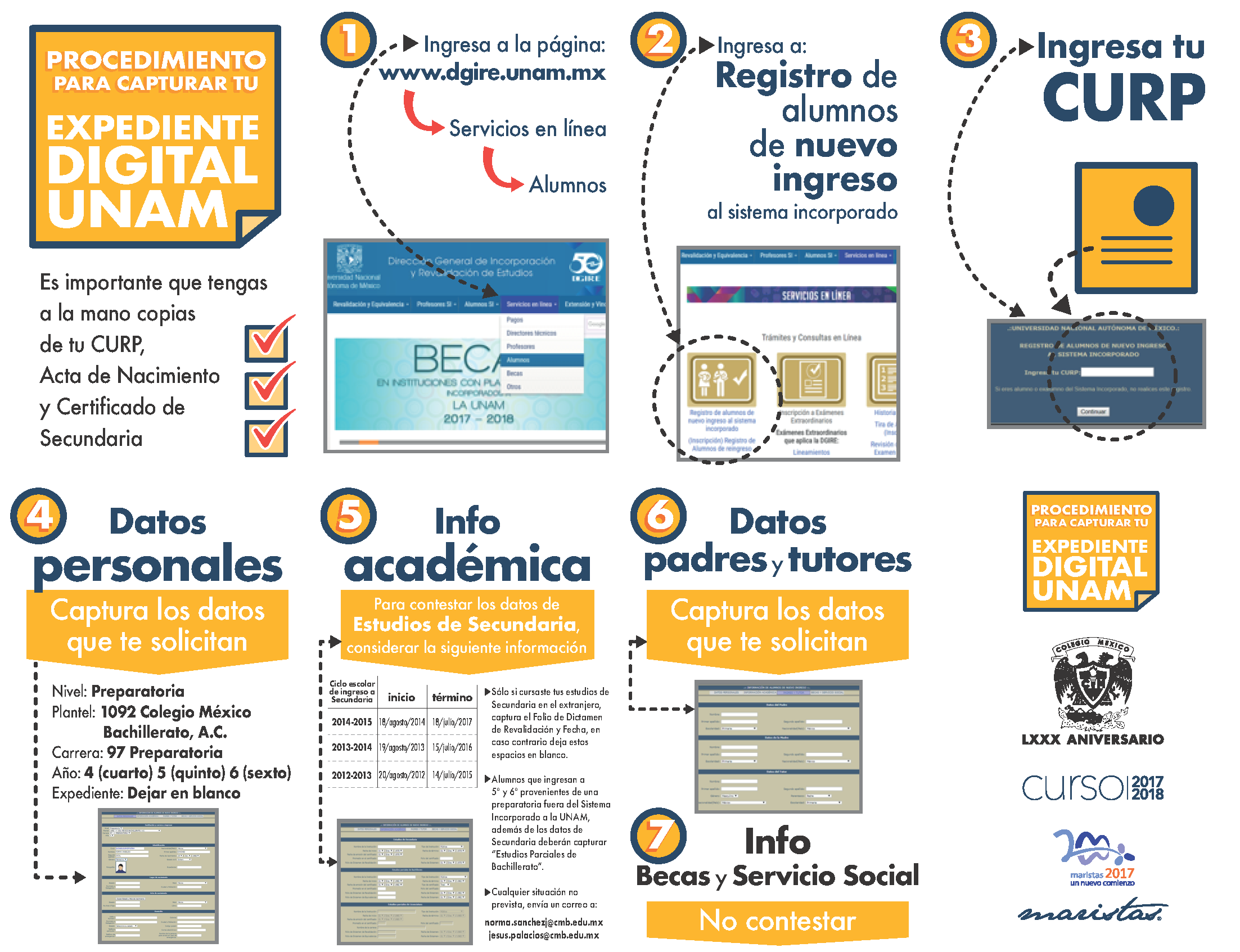 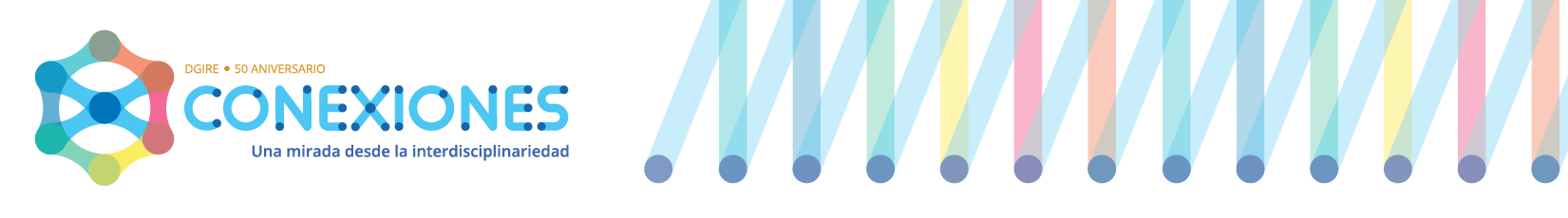 PRODUCTO 2Memoria fotográfica
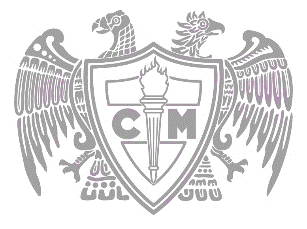 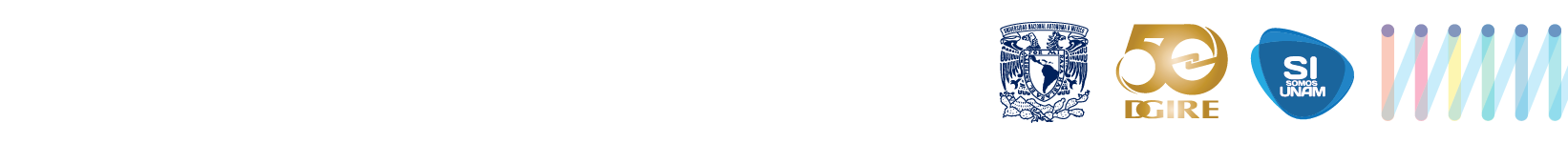 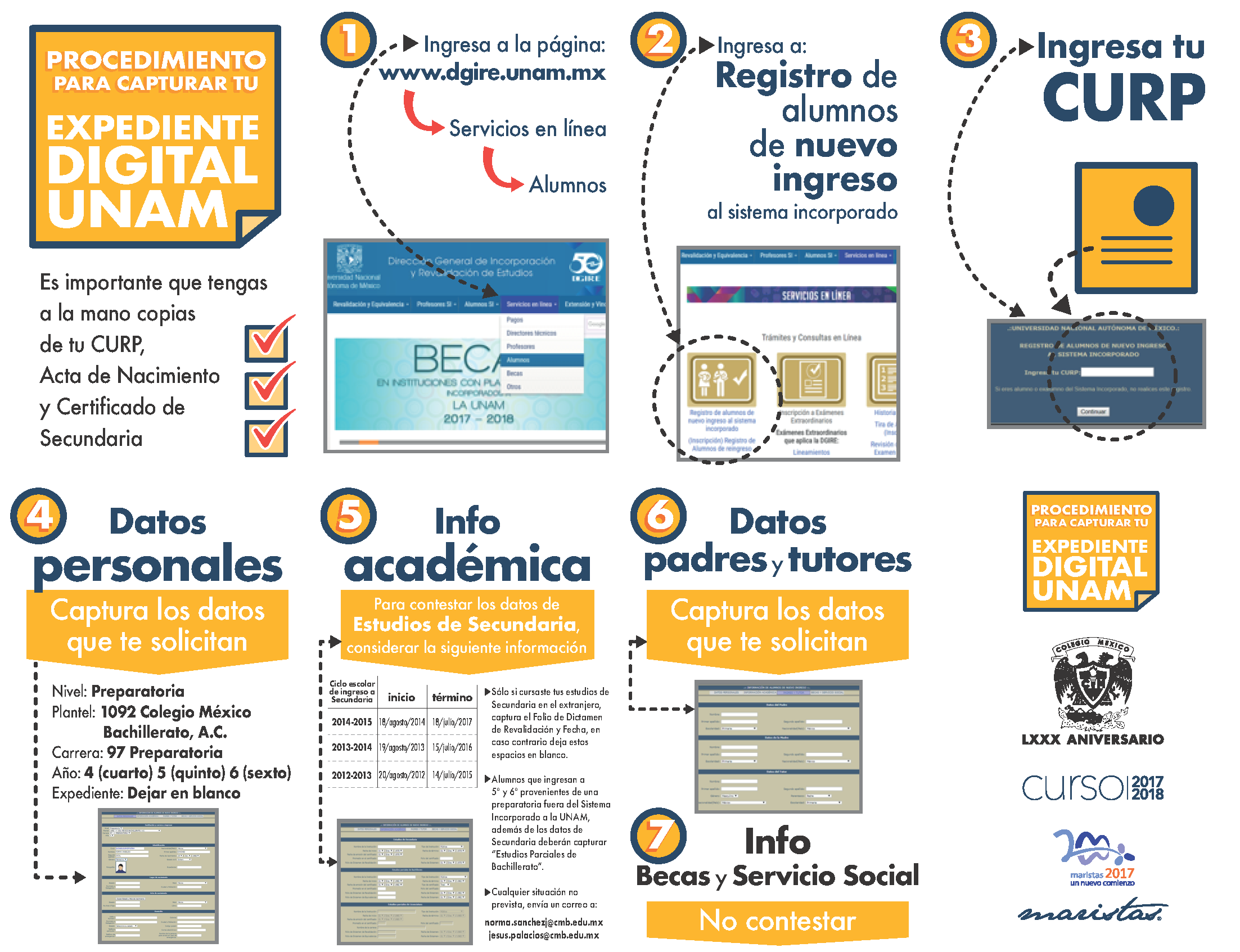 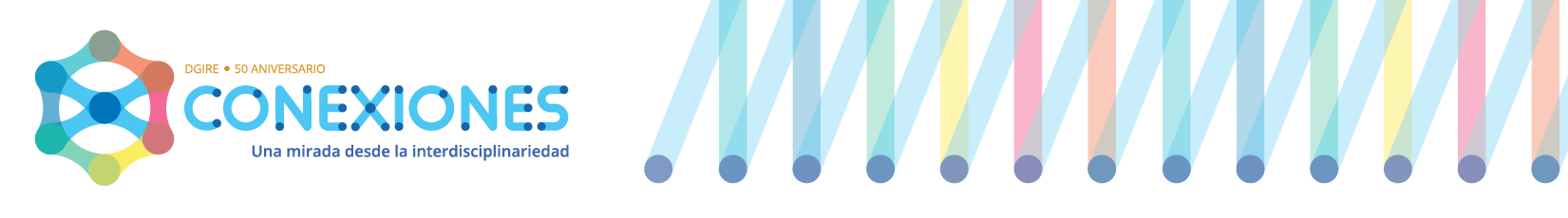 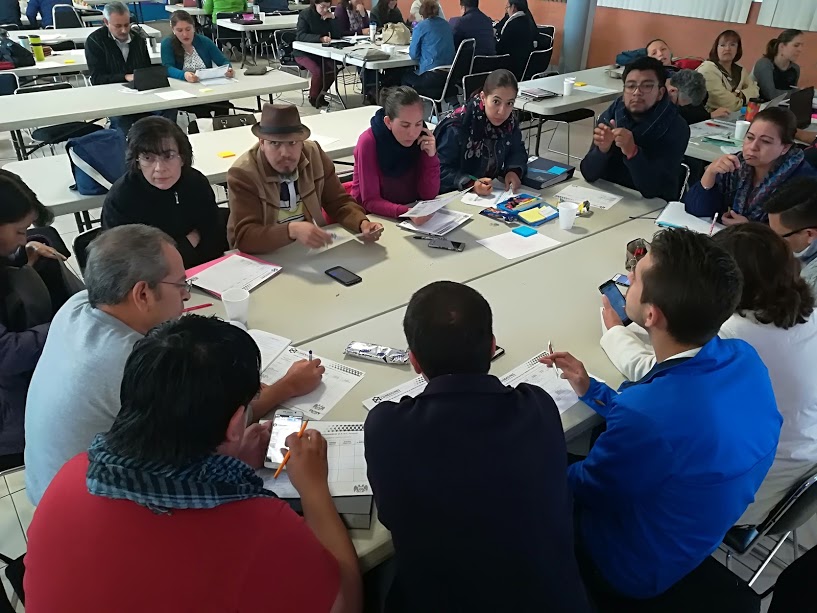 INSERTAR FOTO 1
Describir la foto  (¿a qué se refiere?)
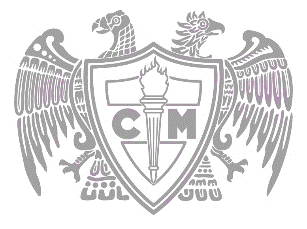 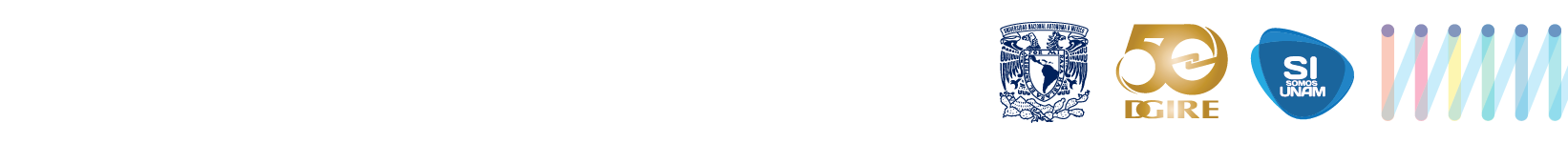 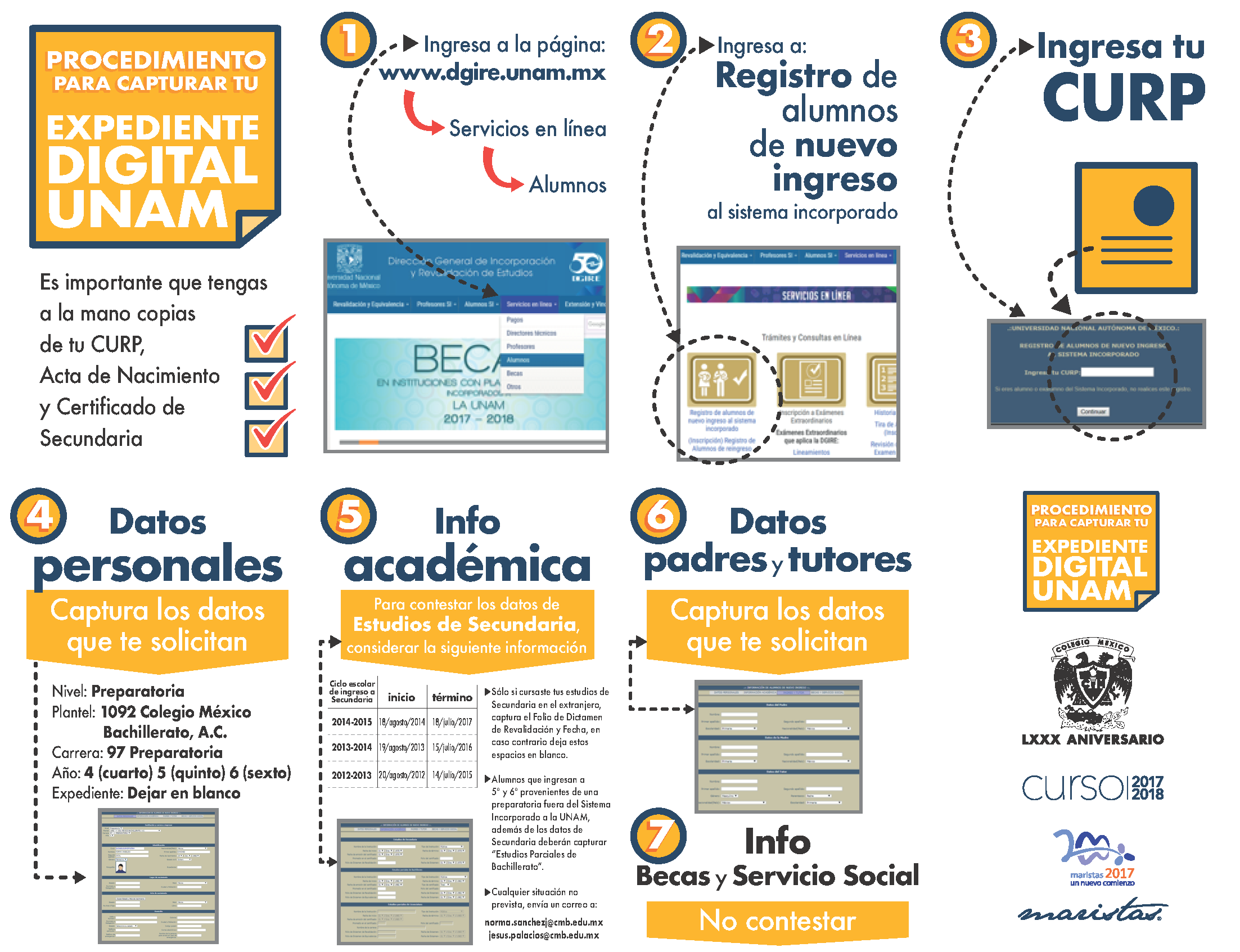 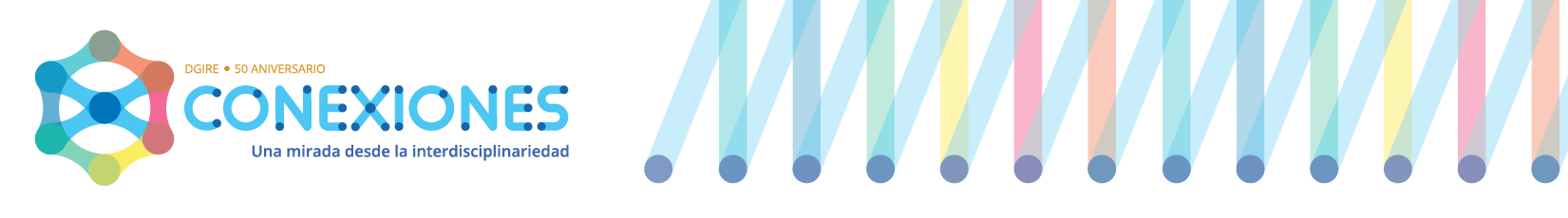 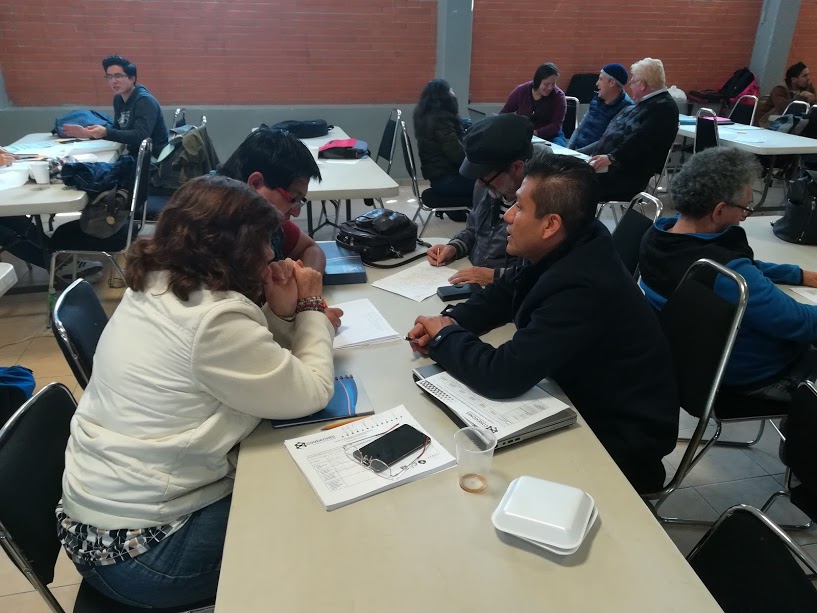 INSERTAR FOTO 2
Describir la foto  (¿a qué se refiere?)
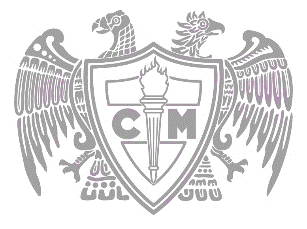 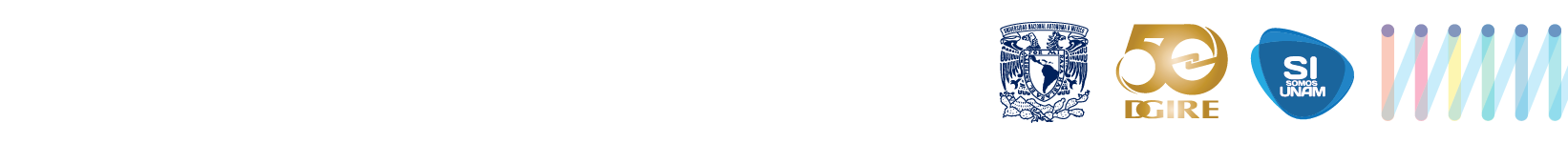 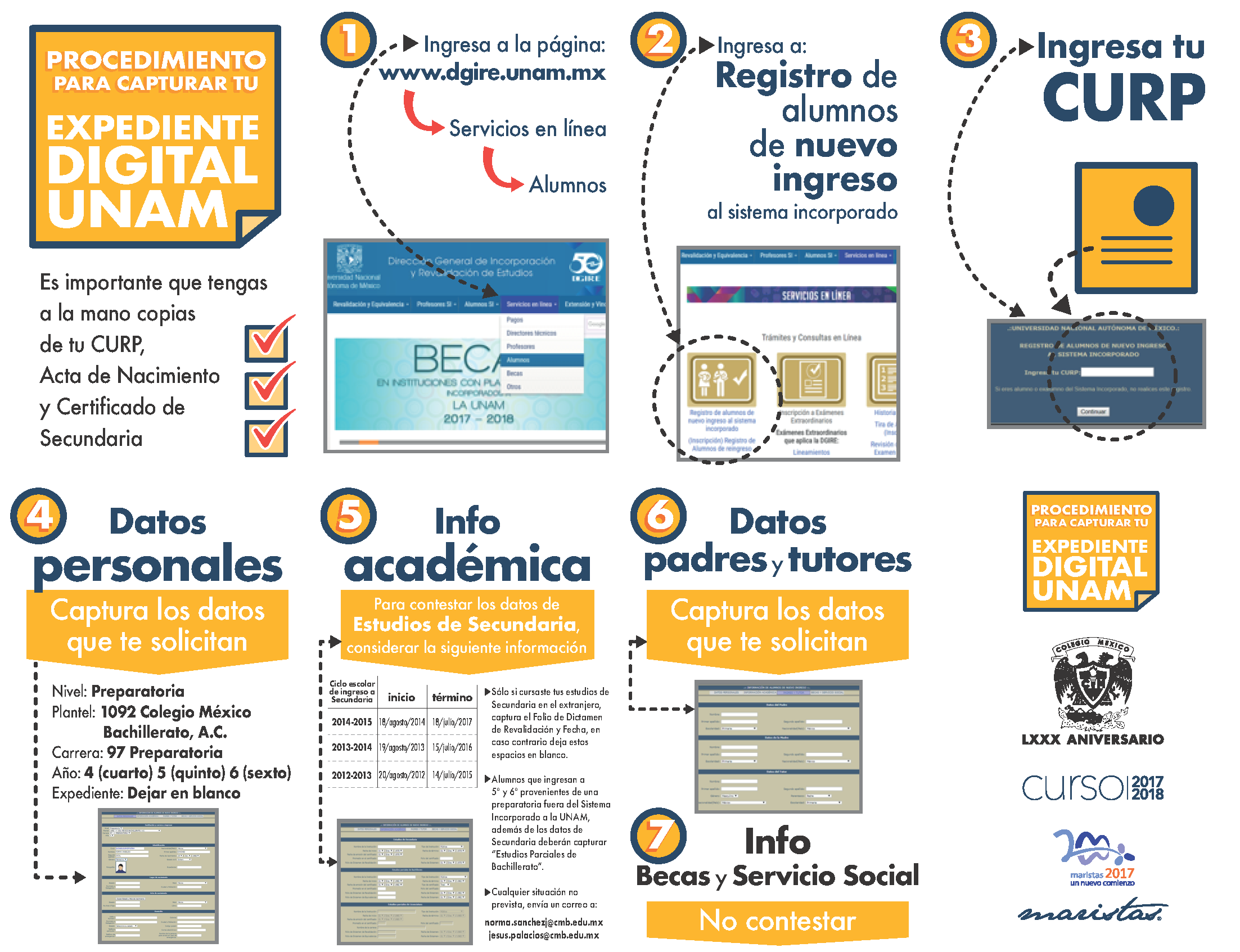 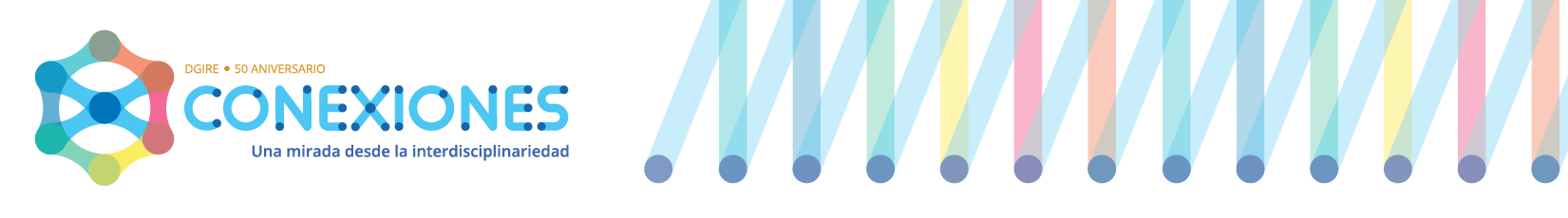 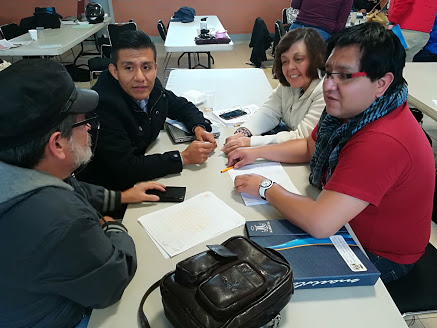 INSERTAR FOTO 3
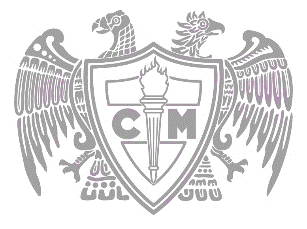 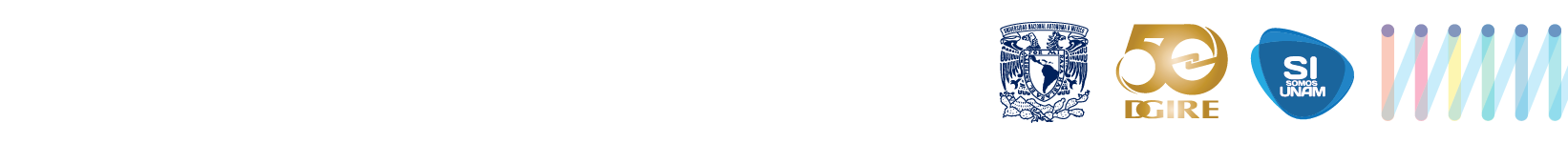 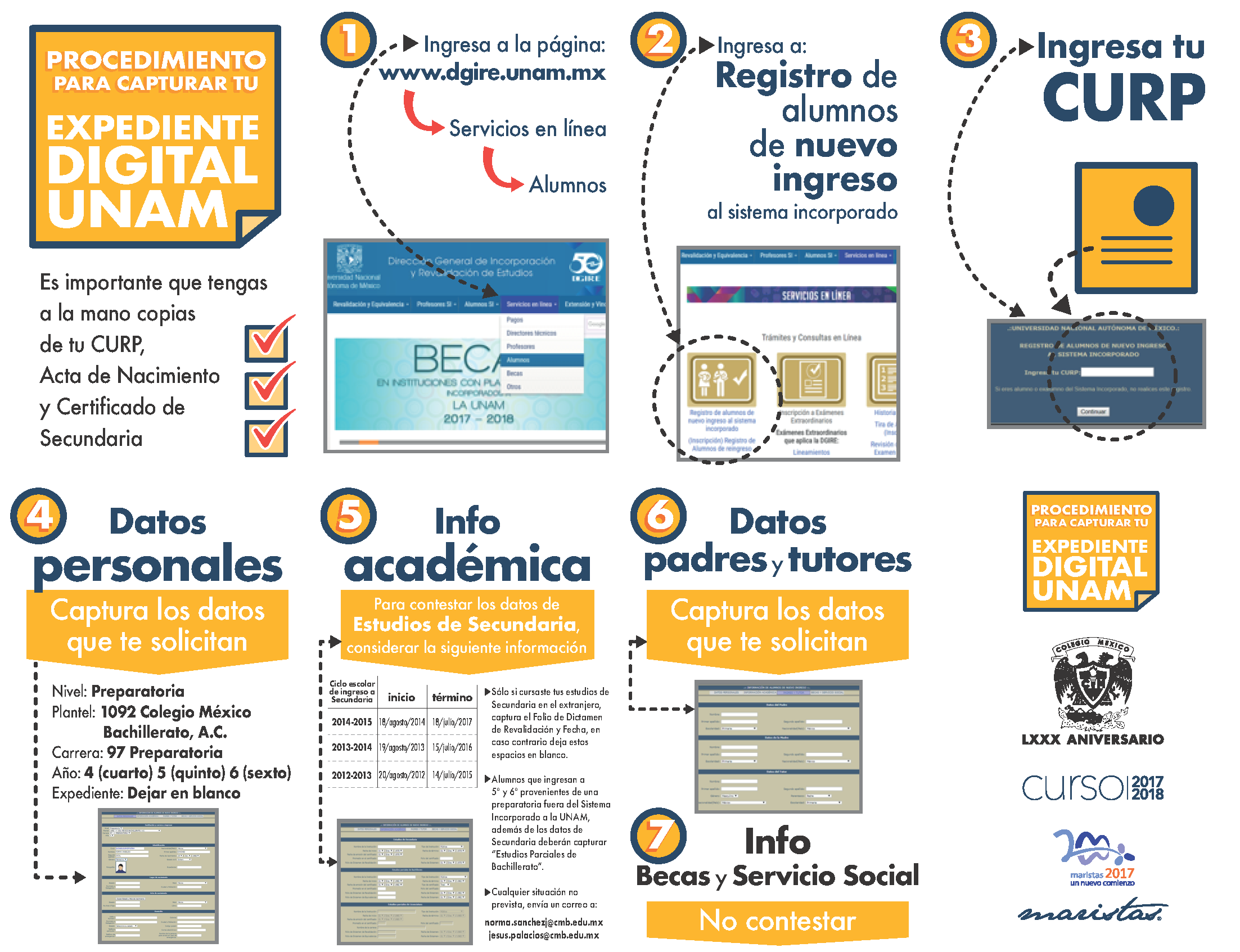 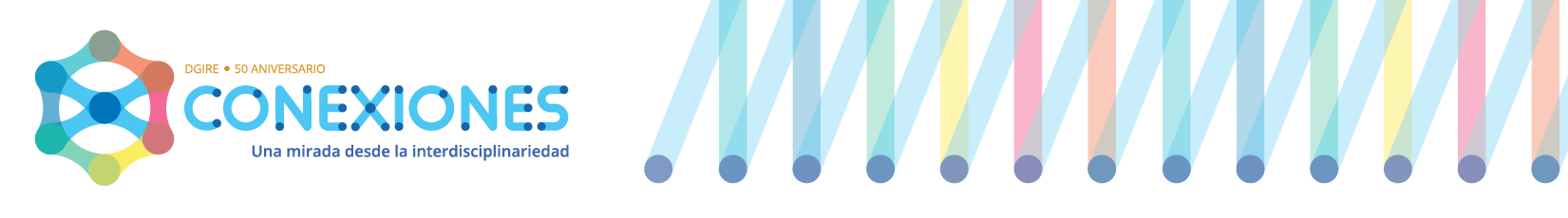 PRODUCTO 3Organizador gráfico
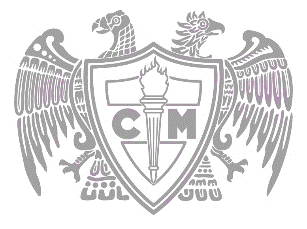 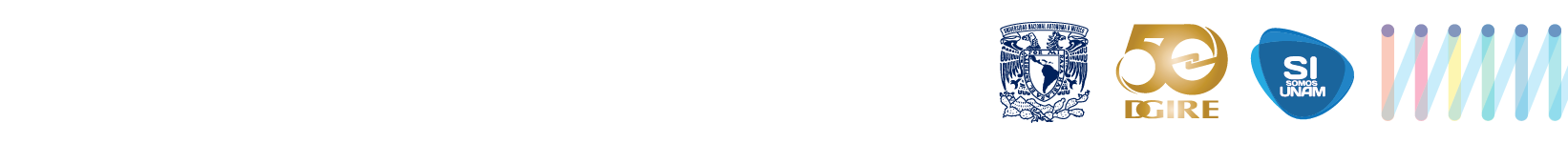 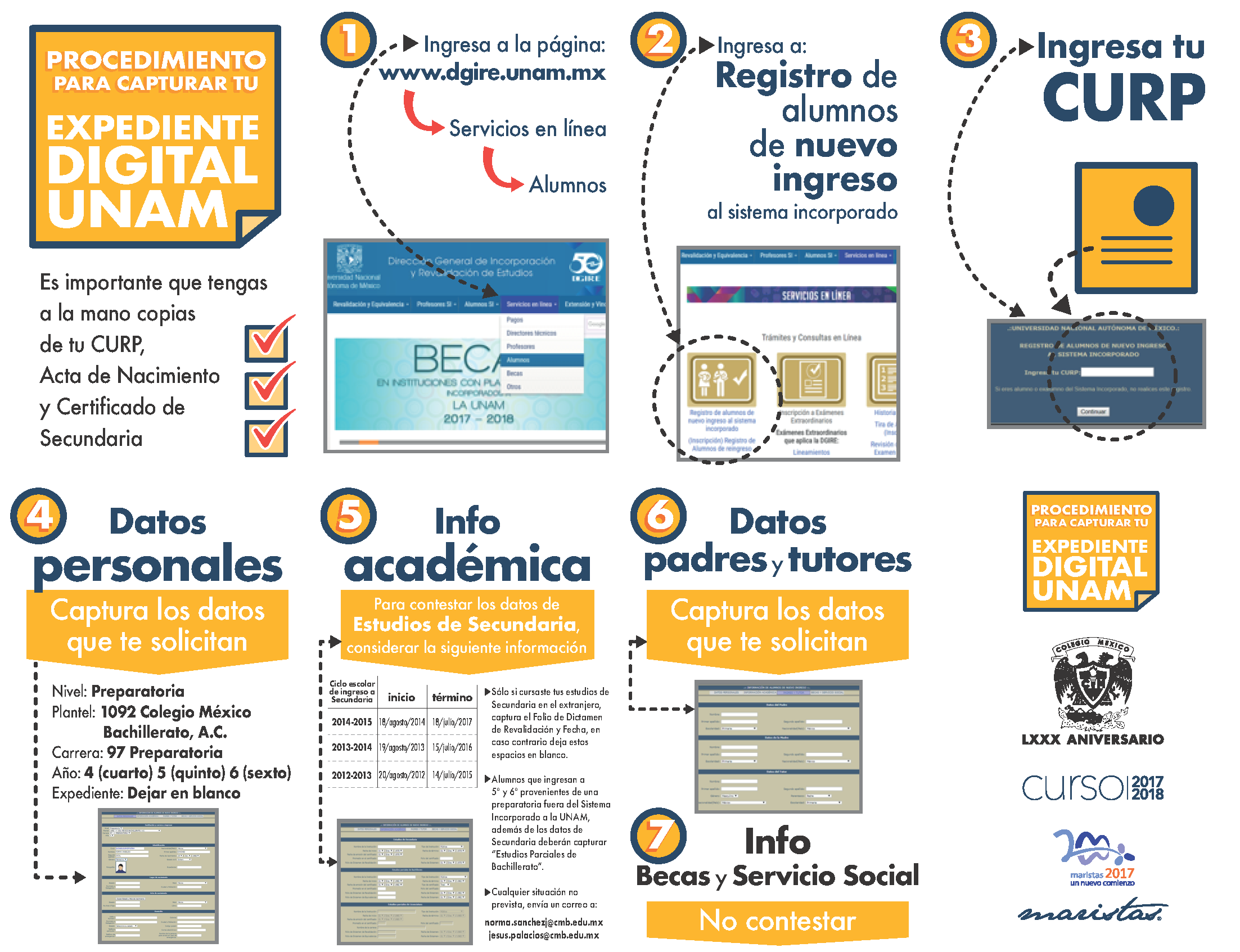 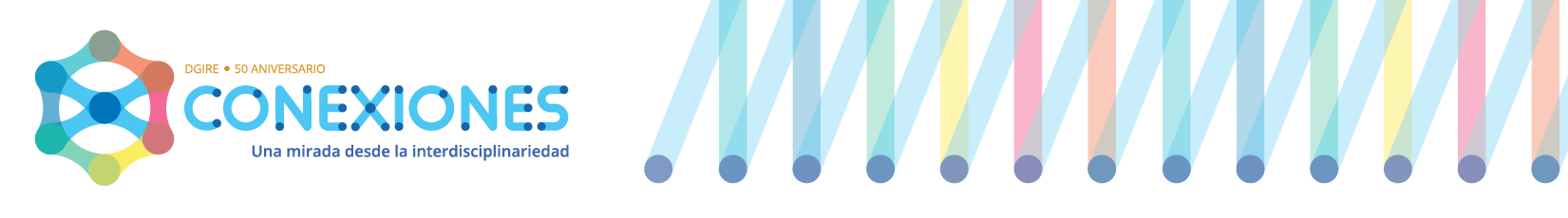 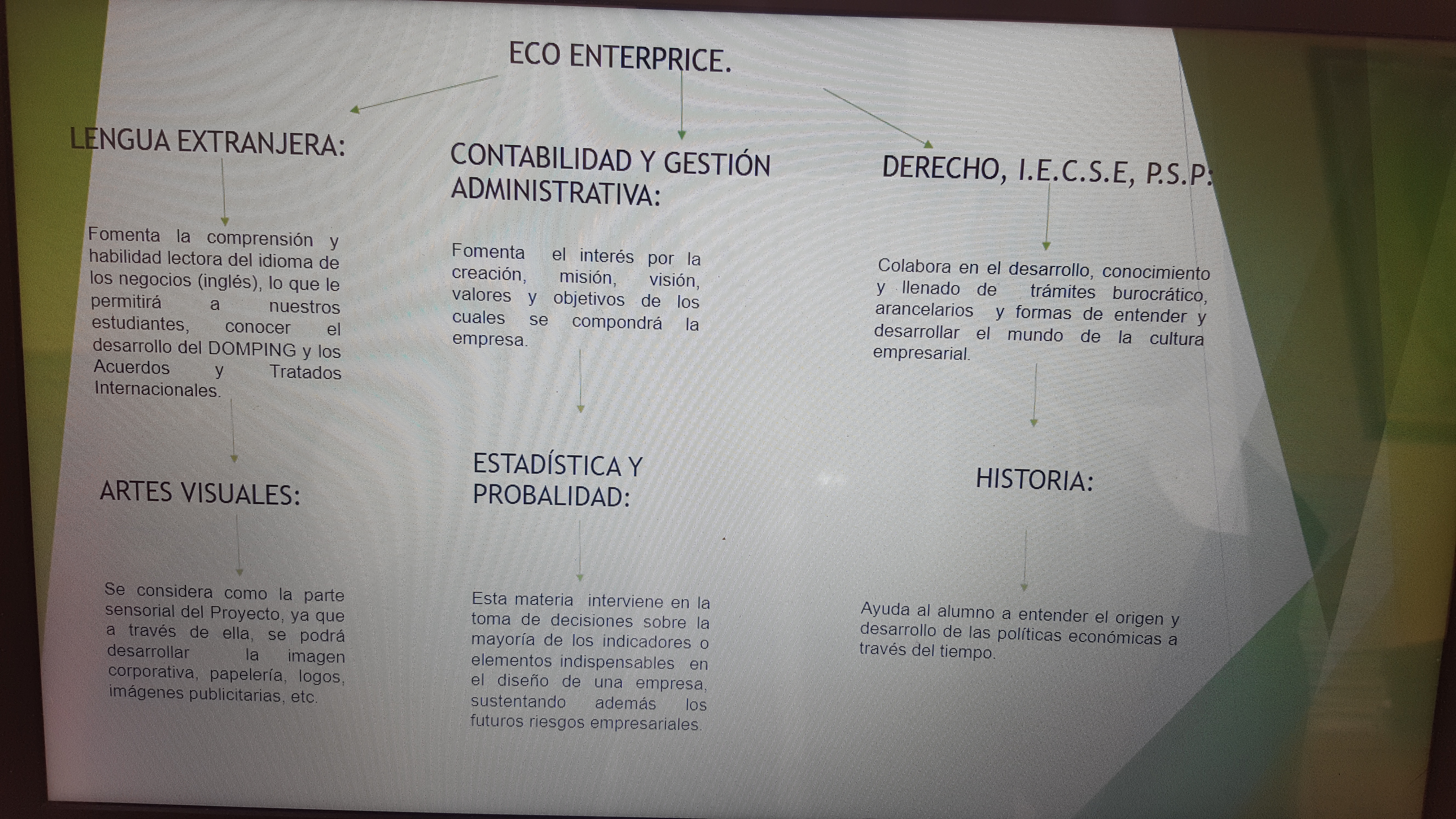 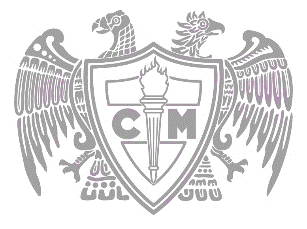 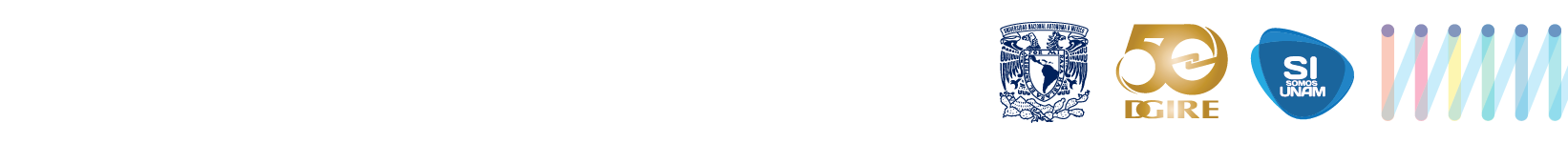 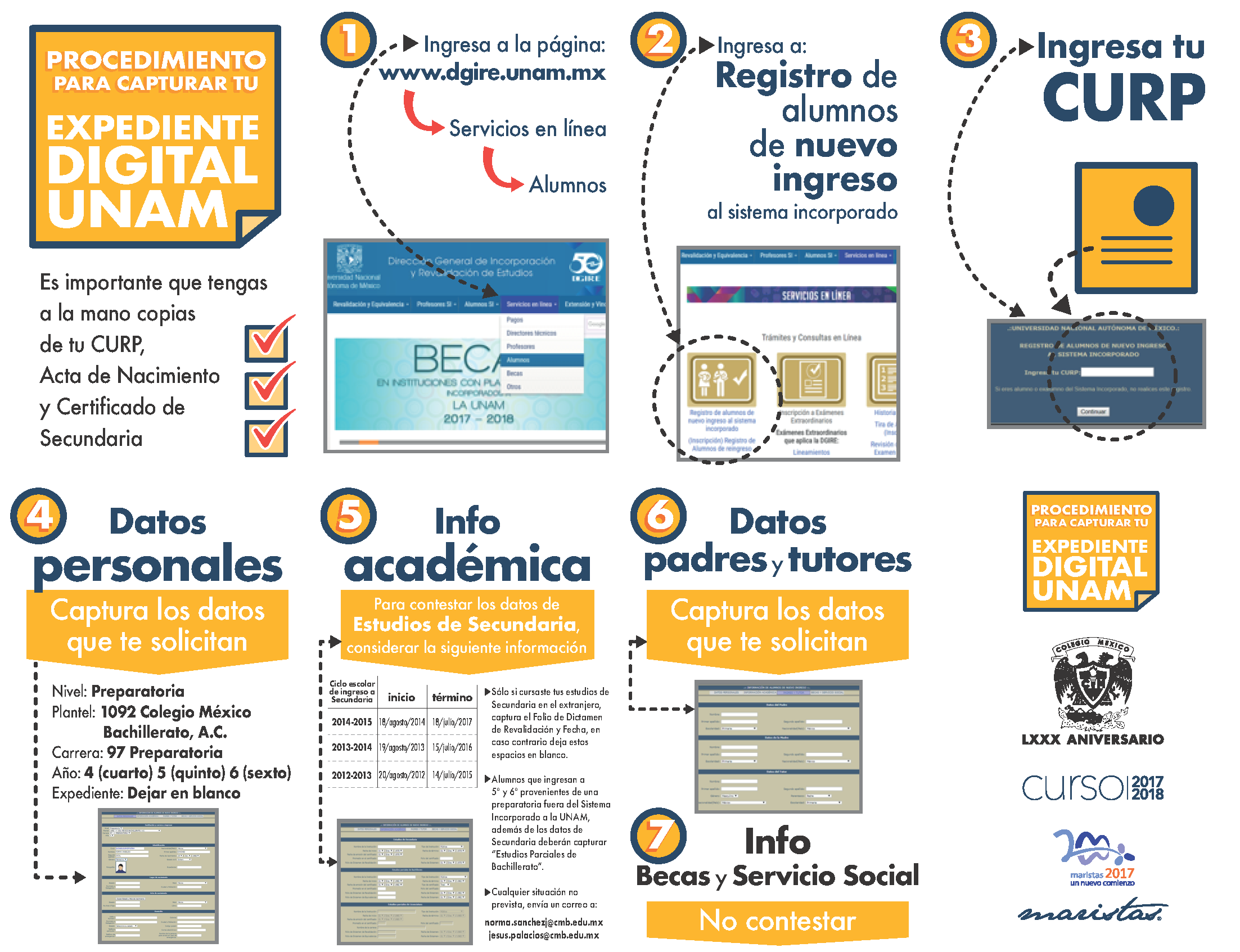 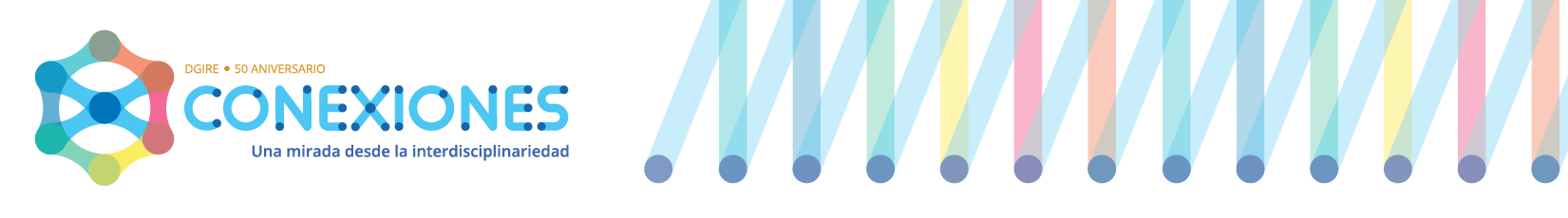 PRODUCTO 4EL PROYECTO
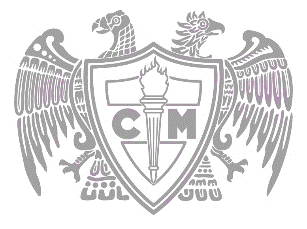 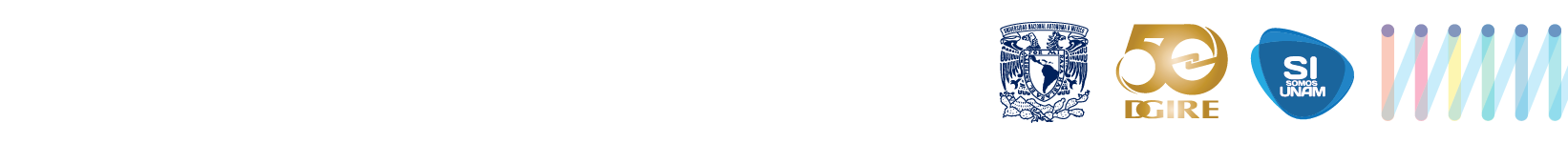 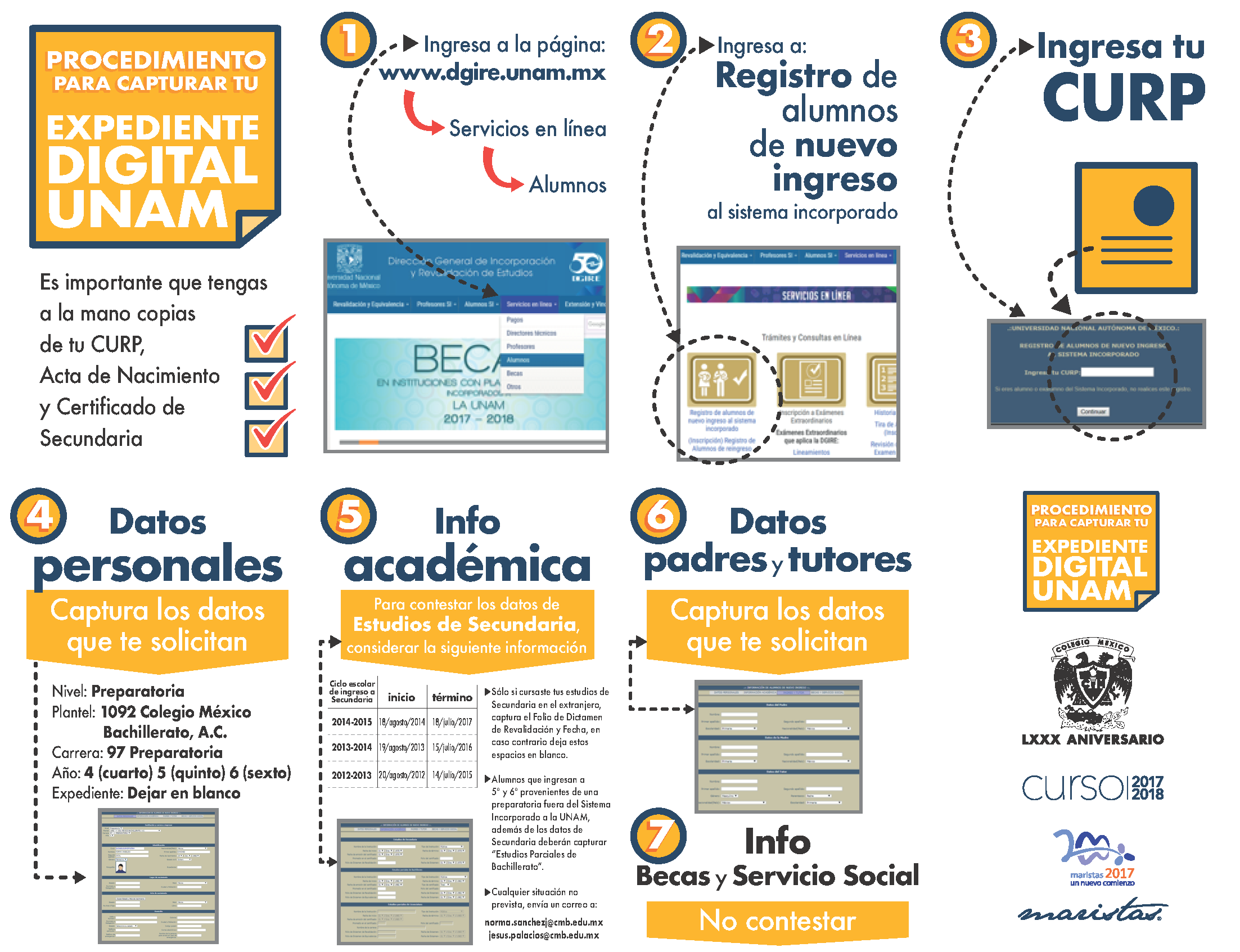 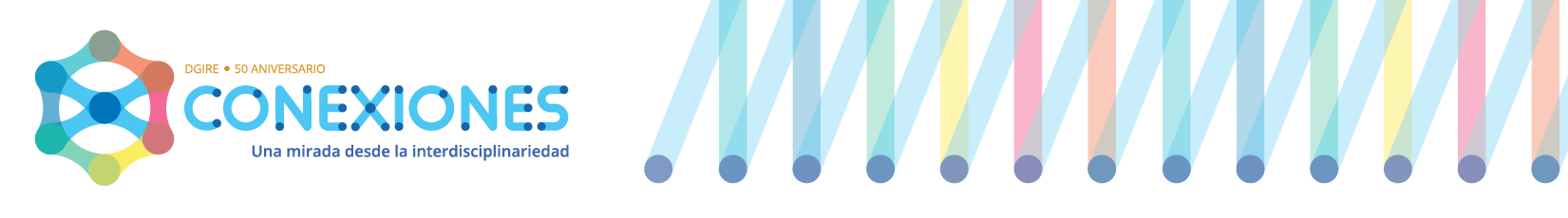 INTRODUCCIÓN
ECO ENTERPRICE.

Las Empresa Socialmente Responsables (ESR) son todas aquellas compañías que tienen una contribución activa y voluntaria para mejorar el entorno social, económico y ambiental, con el objetivo de optimizar su situación competitiva y su valor añadido, para lo cual se pide la interdisciplinariedad del área de Ciencias Sociales.

Bajo ésta perspectiva, el cumplimiento de las leyes y de las normas es una obligación de cualquier empresa que presta un servicio y, por ello, el respeto cabal de las normativas es un ingrediente fundamental de la Responsabilidad Social de las empresas. La Responsabilidad Social implica un conjunto de prácticas, de estrategias y de sistemas de gestión empresariales que persiguen un nuevo equilibrio entre las dimensiones económica, social y ambiental. Por ello, como punto de partida, las empresas con RSE suelen poner énfasis en la legislación laboral y en las normas relacionadas con el medio ambiente y el desarrollo sostenible.
Por todo ello, será necesario, tomar en cuenta las estadísticas de creación de Empresas Socialmente responsables, así como de la utilidad de logos y estrategias de mercado con el fin de establecer lazos culturales e internacionales para el mercado actual.
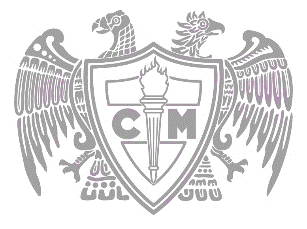 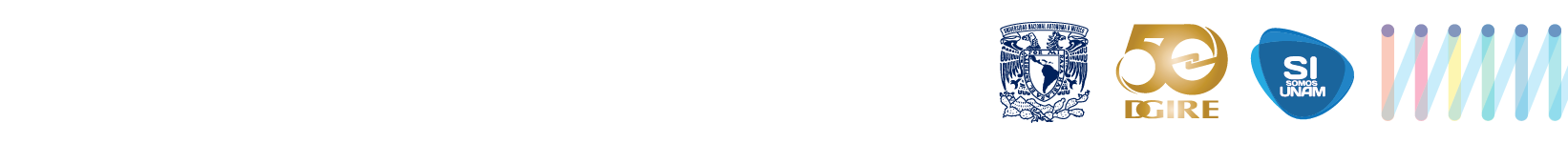 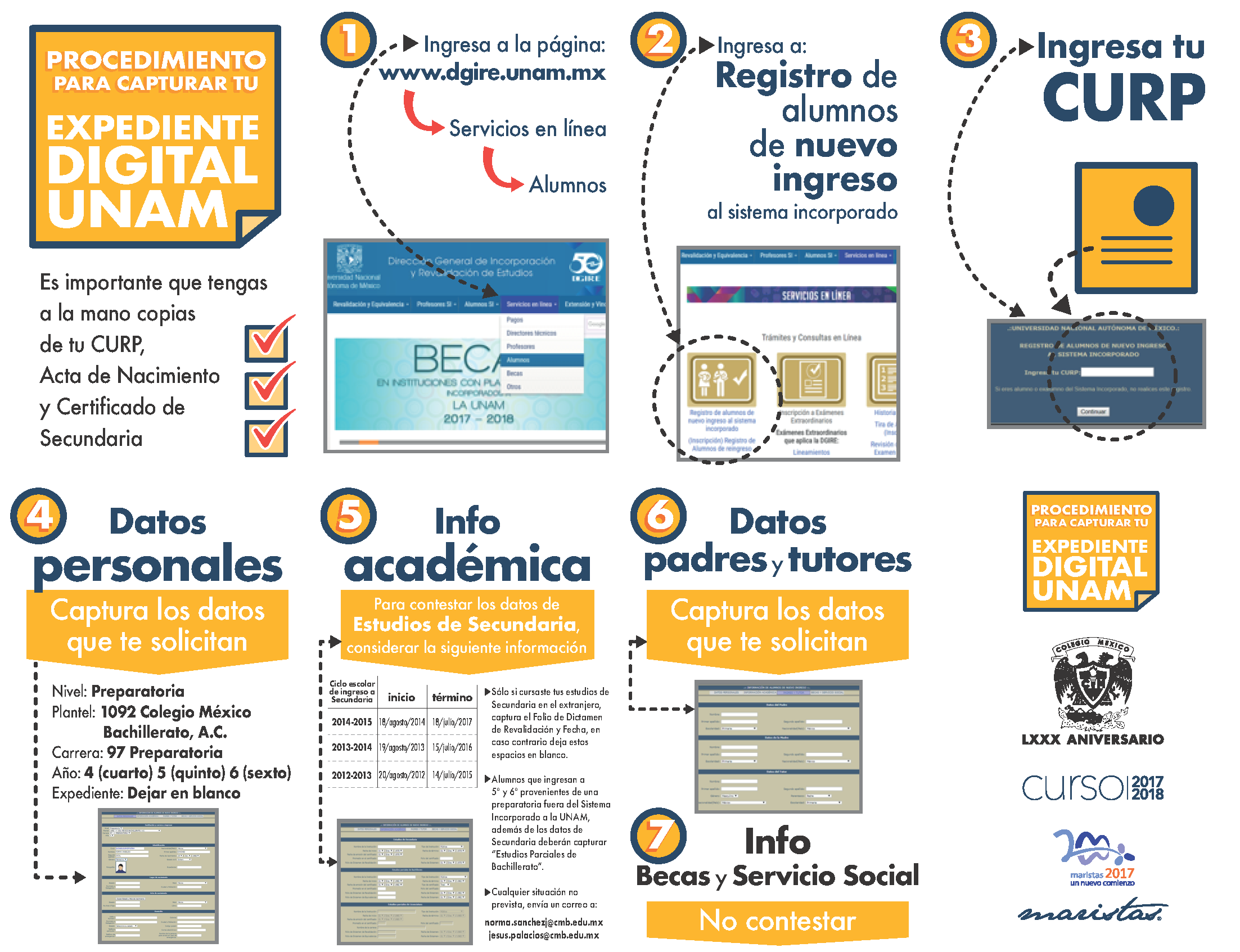 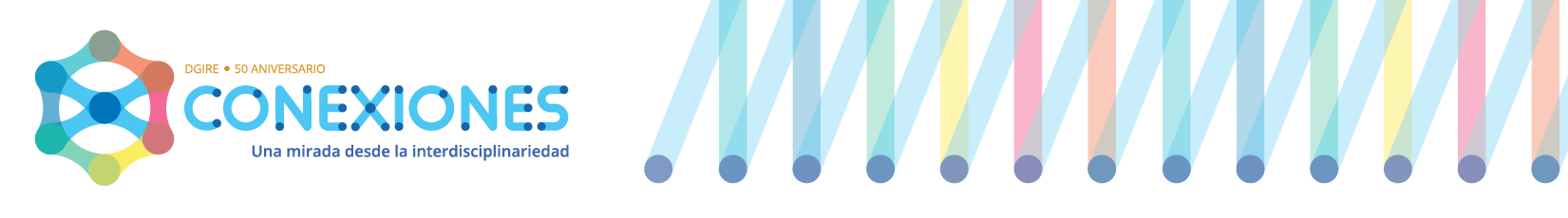 OBJETIVOS
OBJETIVO GENERAL DEL PROYECTO
Establecer la creación de una Empresa, Socialmente Responsable y sustentable, tomando en cuenta las políticas, objetivos, planos e interpretación de normas nacionales e internacionales para el correcto funcionamiento de ésta a corto, mediano y largo plazo. 

OBJETIVO DE CADA ASIGNATURA INVOLUCRADA
I.-LENGUA EXTRANJERA: Fomenta la comprensión y habilidad lectora del idioma de los negocios (inglés), lo que le permitirá a nuestros estudiantes, conocer el desarrollo del DOMPING y los Acuerdos y Tratados Internacionales.
II.-ARTES VISUALES: Se considera como la parte  sensorial del Proyecto, ya que a través de ella, se podrá desarrollar  la imagen corporativa, papelería, logos, imágenes publicitarias, etc.
III.-CONTABILIDAD Y GESTIÓN ADMINISTRATIVA: Fomenta  el interés por la creación, misión, visión, valores y objetivos de los cuales se compondrá la empresa. 
IV.-ESTADÍSTICA Y PROBALIDAD: Esta materia  interviene en la toma de decisiones sobre la mayoría de los indicadores o elementos indispensables  en el diseño de una empresa, sustentando además los futuros riesgos empresariales.
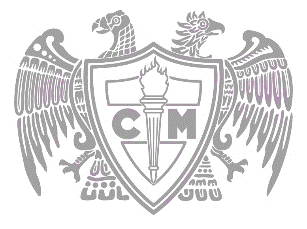 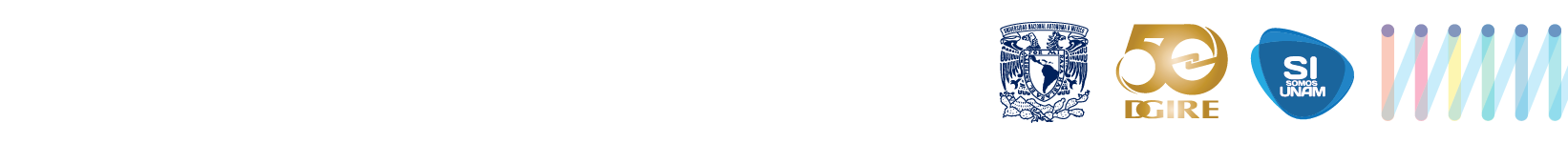 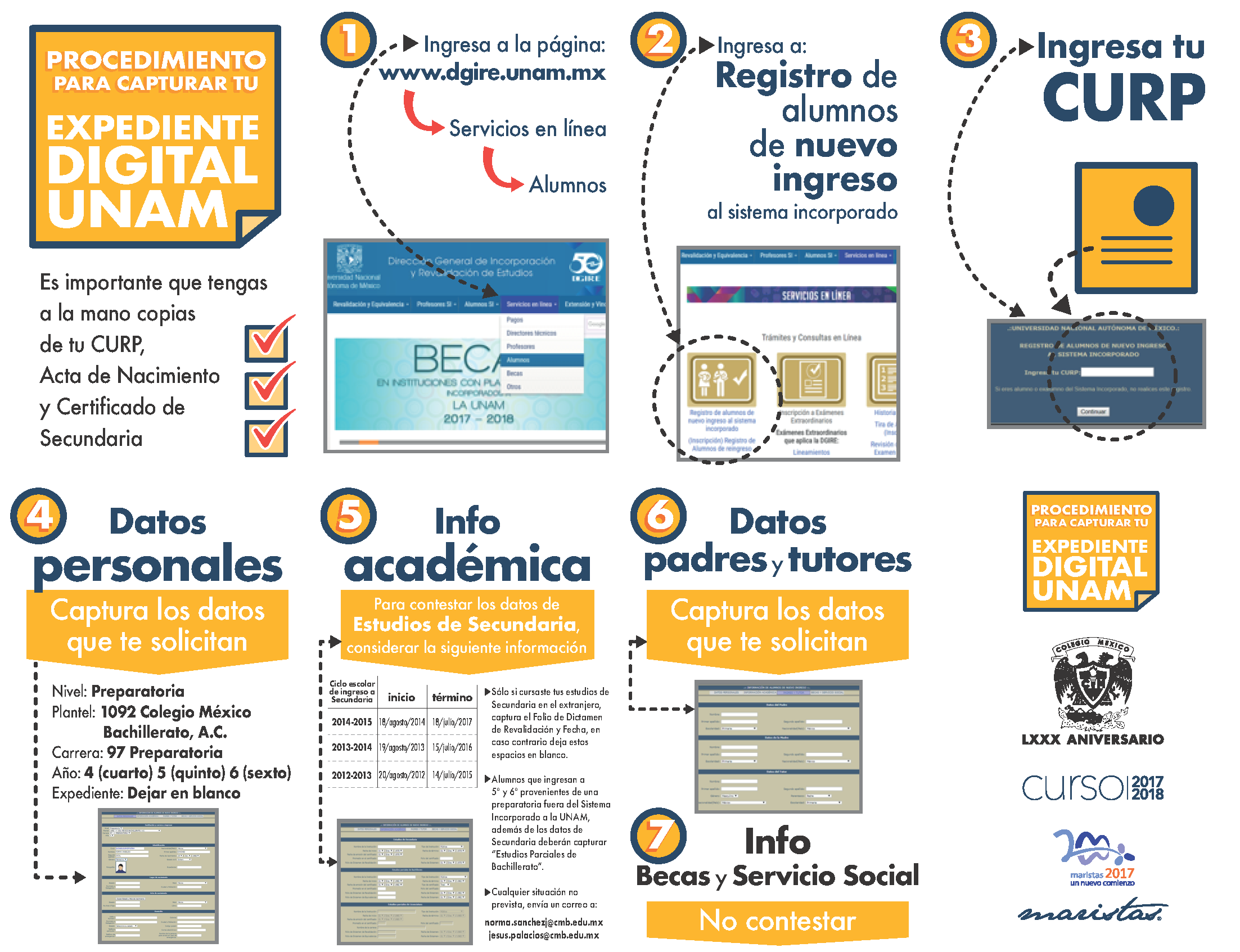 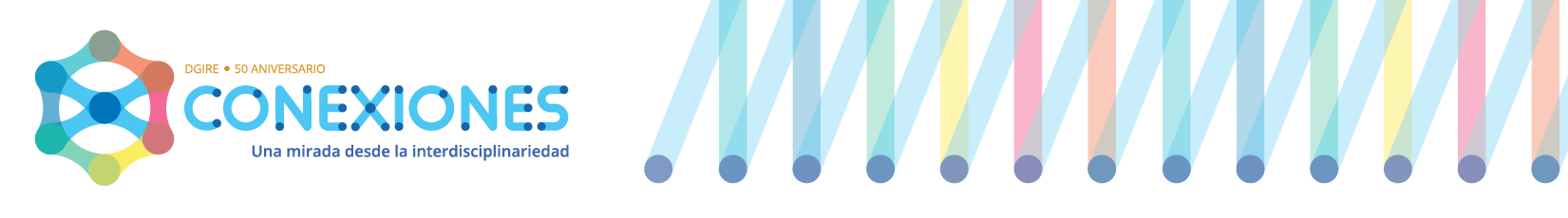 OBJETIVOS
OBJETIVO DE CADA ASIGNATURA INVOLUCRADA
V.-DERECHO, I.E.C.S.E, P.S.P: Colabora en el desarrollo, conocimiento y llenado de  trámites burocrático, arancelarios  y formas de entender y desarrollar el mundo de la cultura empresarial.
VI.-HISTORIA: Ayuda al alumno a entender el origen y desarrollo de las políticas económicas a través del tiempo.
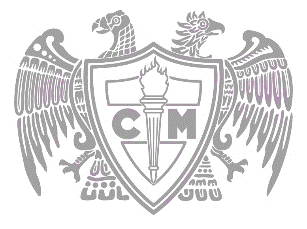 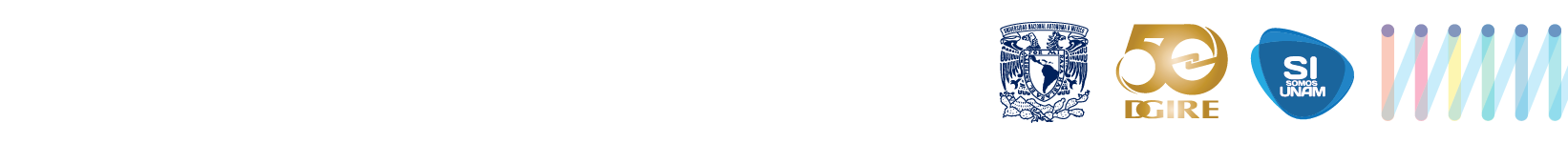 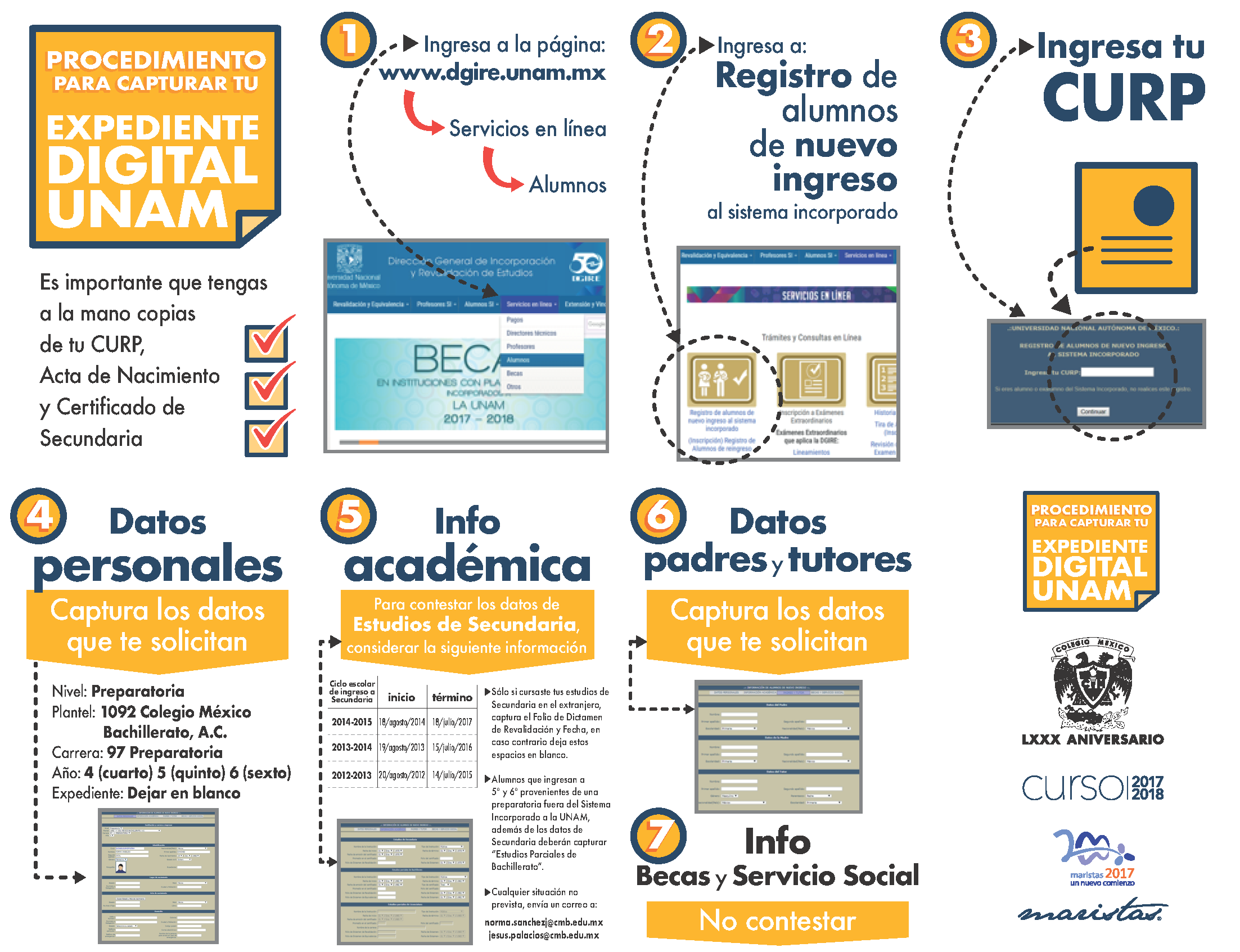 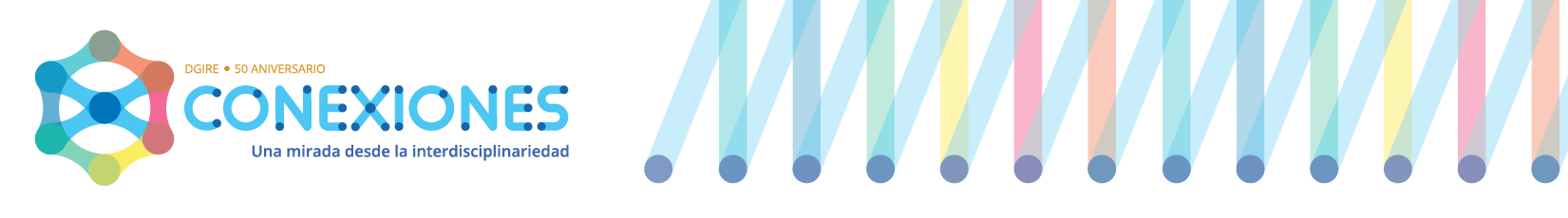 PREGUNTAS...
PREGUNTA GENERADORA, PREGUNTA GUÍA, PROBLEMA A ABORDAR, ASUNTO A RESOLVER O A PROBAR, PROPUESTA...
I.-¿En qué consiste una Empresa Socialmente Responsable y Sustentable?

II.-¿Para qué sirve la creación de una Empresa Socialmente Responsable y Sustentable?

III.-¿Cuáles son los requisitos y/o estándares que pide el gobierno federal para la creación de éstas empresas?

IV.-¿Cómo se distingue a una Empresa Socialmente Responsable y Sustentable?
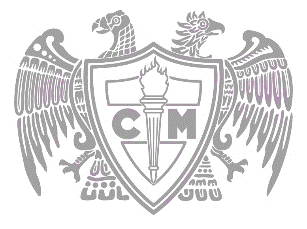 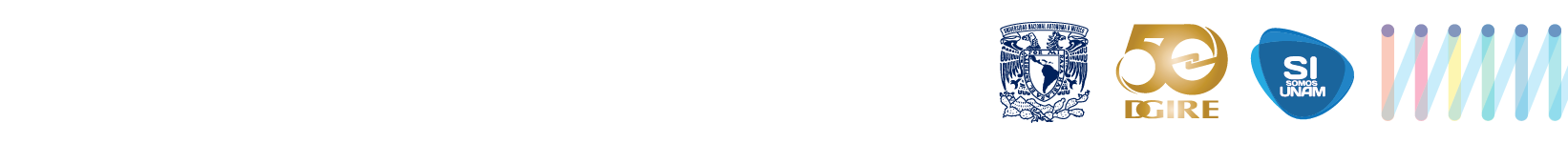 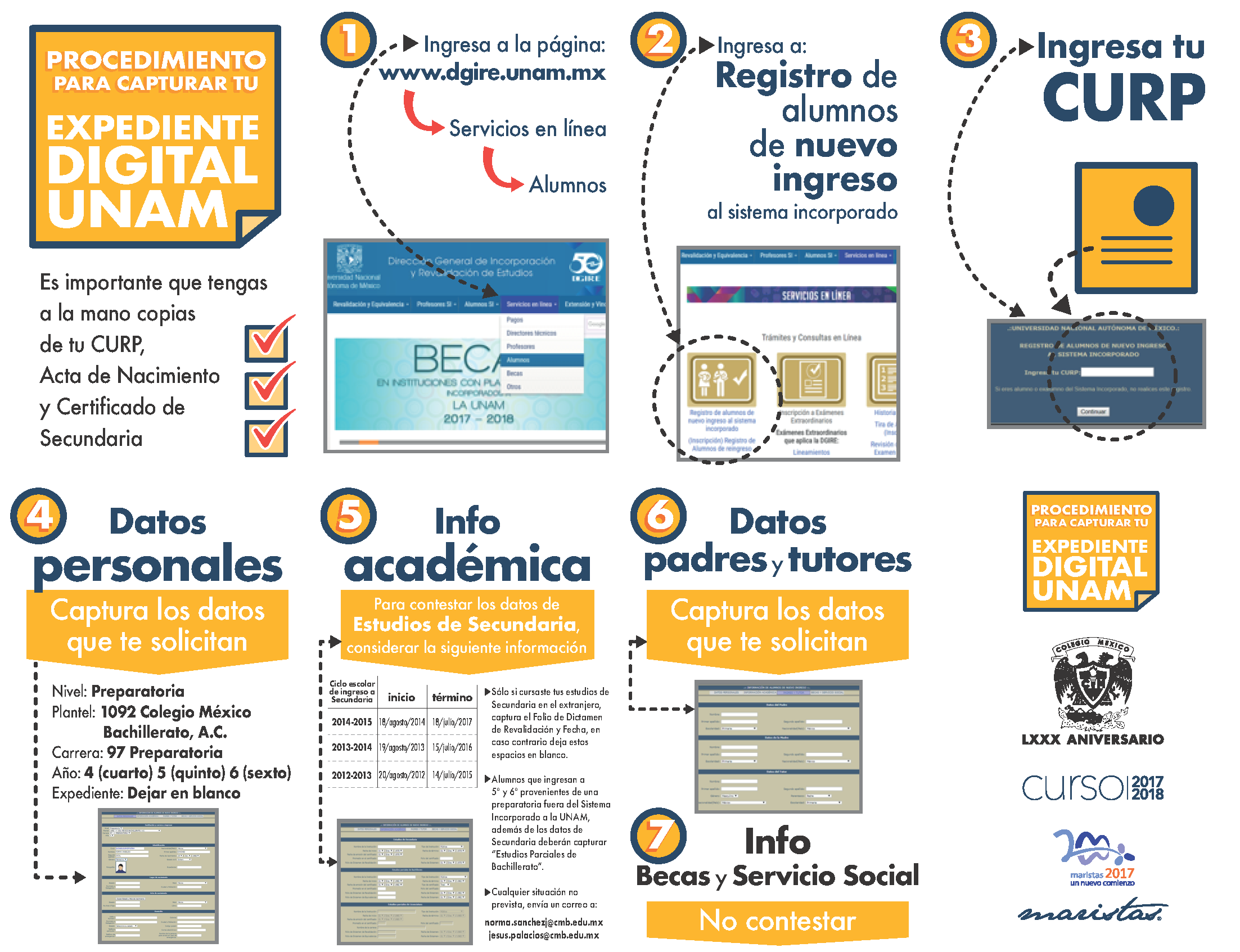 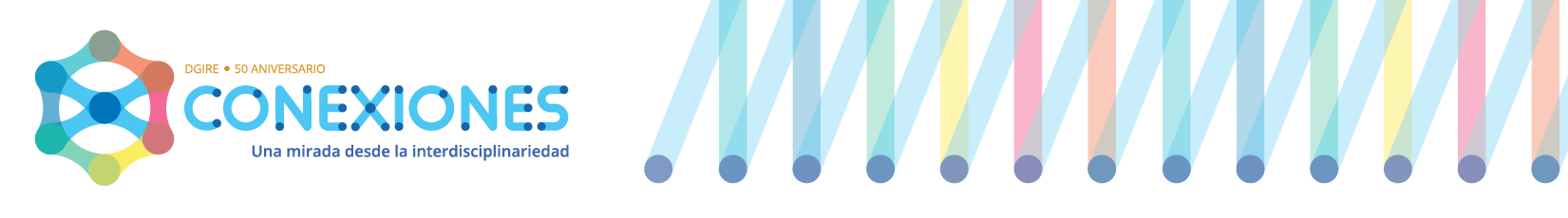 CONTENIDO
CONTENIDO
I.CONSTRUCCION DE UNA EMPRESA.
Nombre de la empresa 
Para darse de alta en el SAT, en la actualidad  las personas morales (Empresas), deben inscribirse por internet y llevar los siguientes documentos:
*Copia certificada del documento constitutivo (Acta Constitutiva).
*Original de comprobante de domicilio fiscal.
* Cualquier identificación oficial vigente del representante legal, con fotografía y firma, expedida por los gobiernos federal, estatal o municipal.
* En su caso, copia certificada del poder notarial con el que se acredite la personalidad del representante legal, o carta poder firmada ante dos testigos y ratificadas las firmas ante las autoridades fiscales o ante notario o fedatario público.
* Una dirección de correo electrónico.
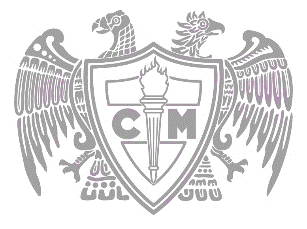 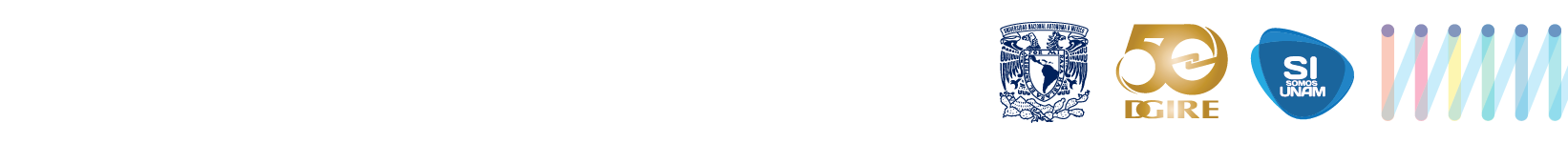 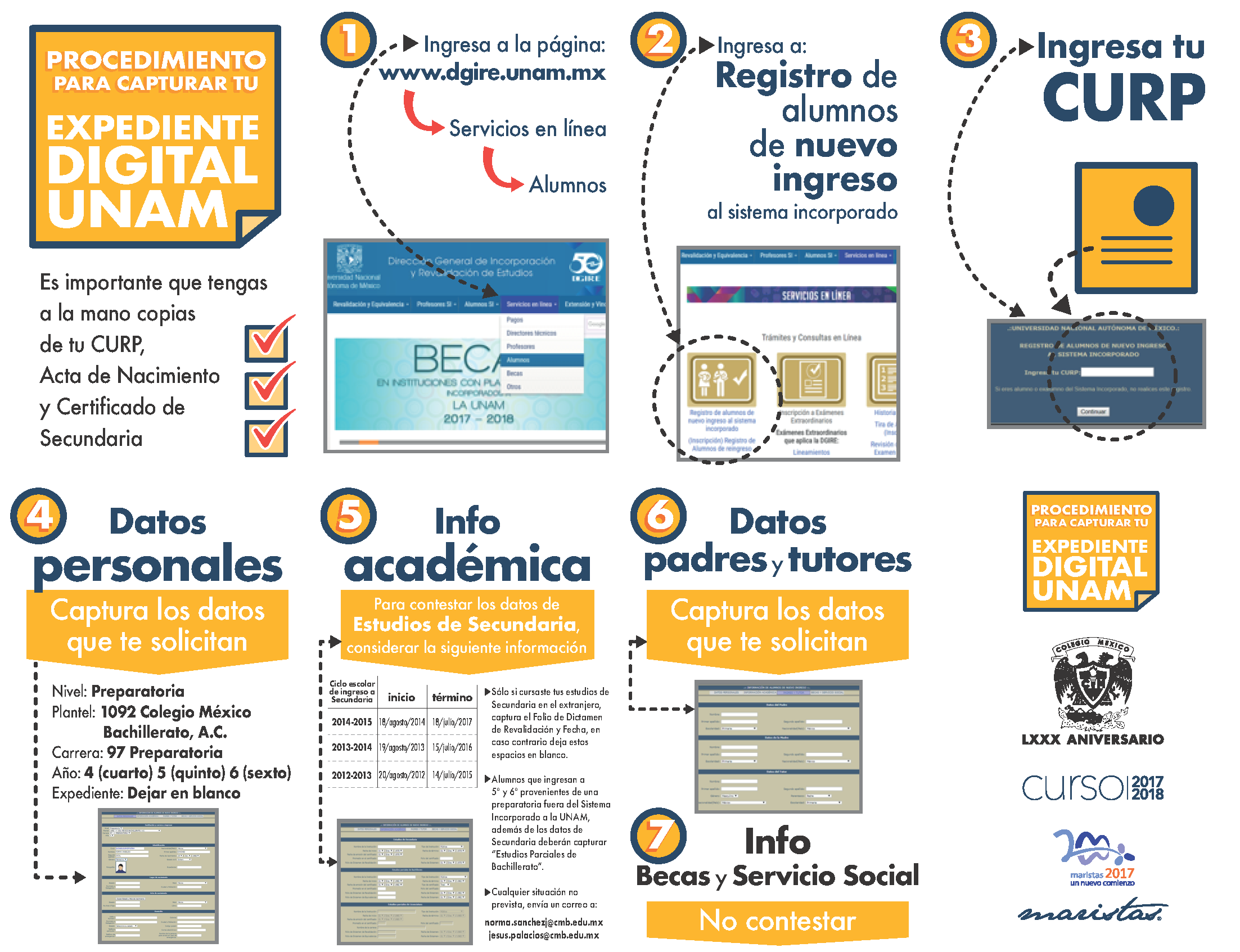 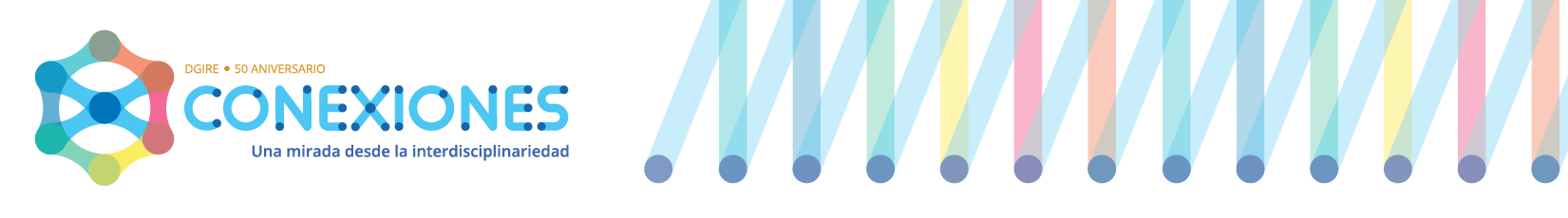 CONTENIDO
CONTENIDO
Los alumnos deberán buscar e imprimir los datos que solicita  el SAT, y en caso de no obtener los papeles para llenar las solicitudes deberán imprimir los formatos de la página del SAT a través de Internet.  

I. IDENTIDAD EMPRESARIAL. 

Valores organizacionales. 
Visión. 
Misión. 
Objetivos corporativos.
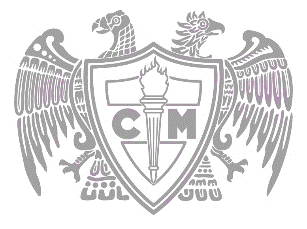 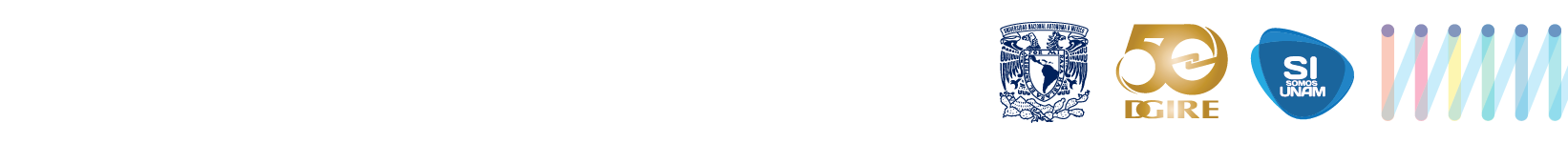 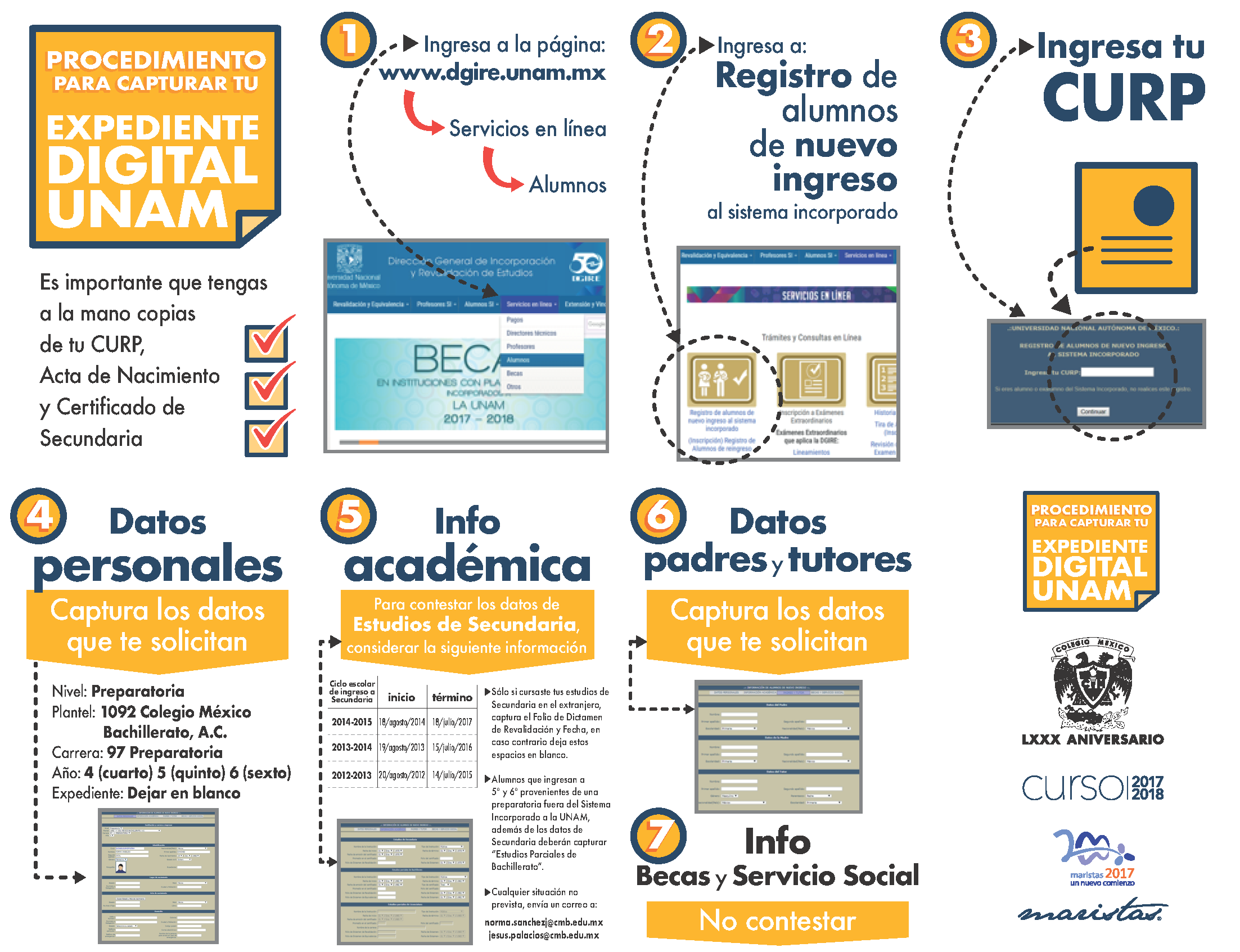 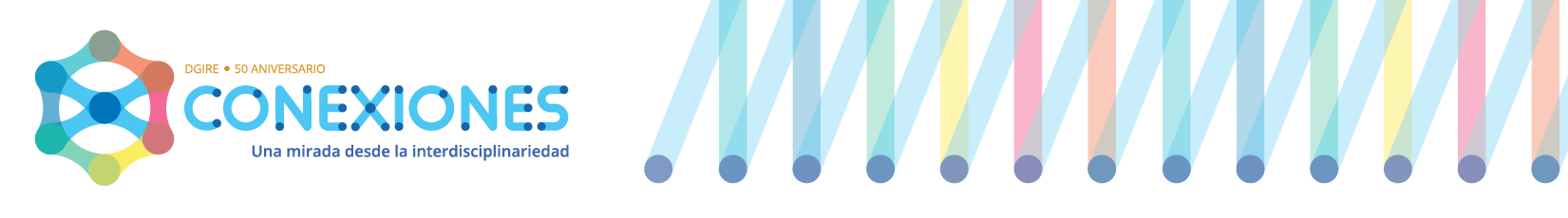 CONTENIDO
II. IMAGEN CORPORATIVA. 
Nombre de la Empresa. 
Logotipo. 
Slogan Institucional. 

III. ESTRUCTURA ORGANIZACIONAL. 
Organigramas. 
Políticas generales. 
Procedimientos básicos. 

IV. ANÁLISIS DE MERCADO. 
Investigación de Mercado. 
Segmentación de Mercado. 
Análisis de Posicionamiento de Mercado (FODA).
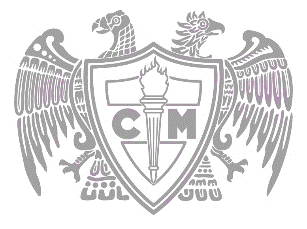 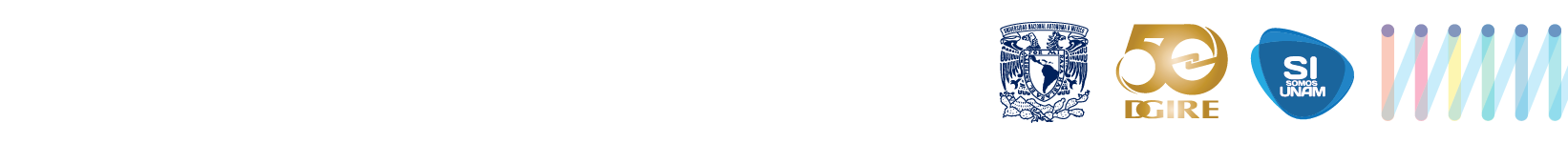 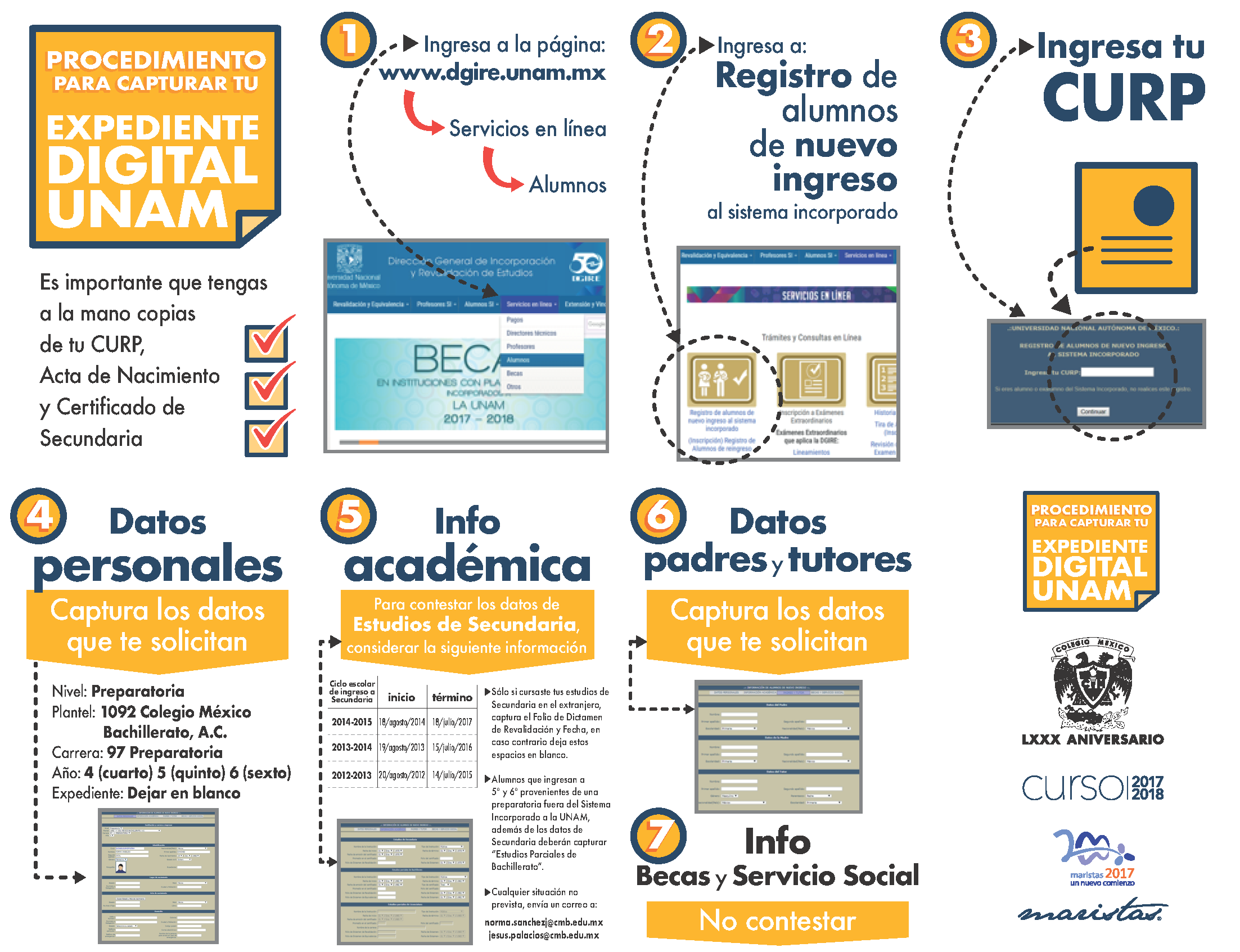 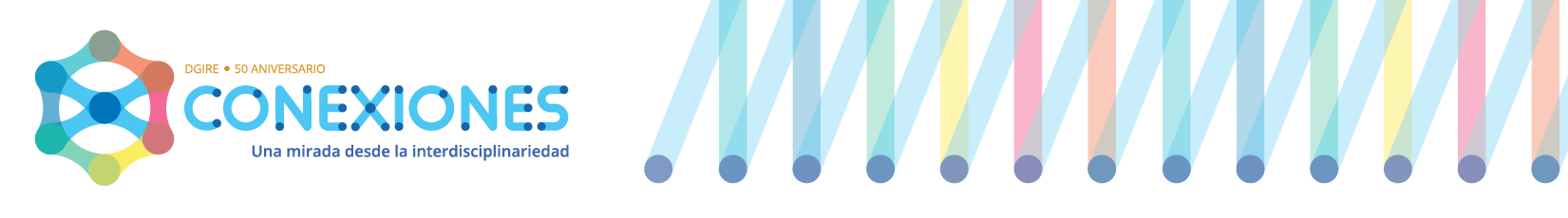 CONTENIDO
V. ANÁLISIS FINANCIERO. 
Estudio de Costos. 
Presupuesto Pro-forma. 

VI. MEZCLA DE MERCADOTECNIA. 
Producto. 
Precio. 
Plaza. 
Promoción. 

VII. RESPONSABILIDAD SOCIAL. 
Sustentabilidad Corporativa. 
Programas de beneficio a la comunidad. 
Manejo de desperdicios y reciclaje.
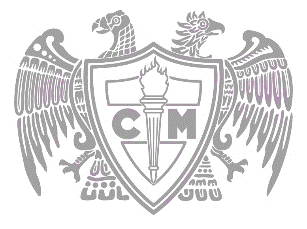 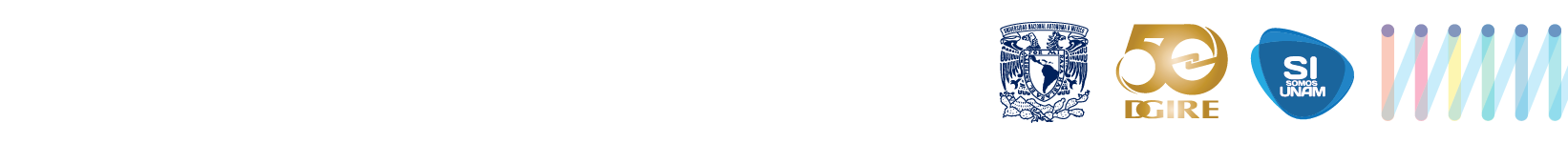 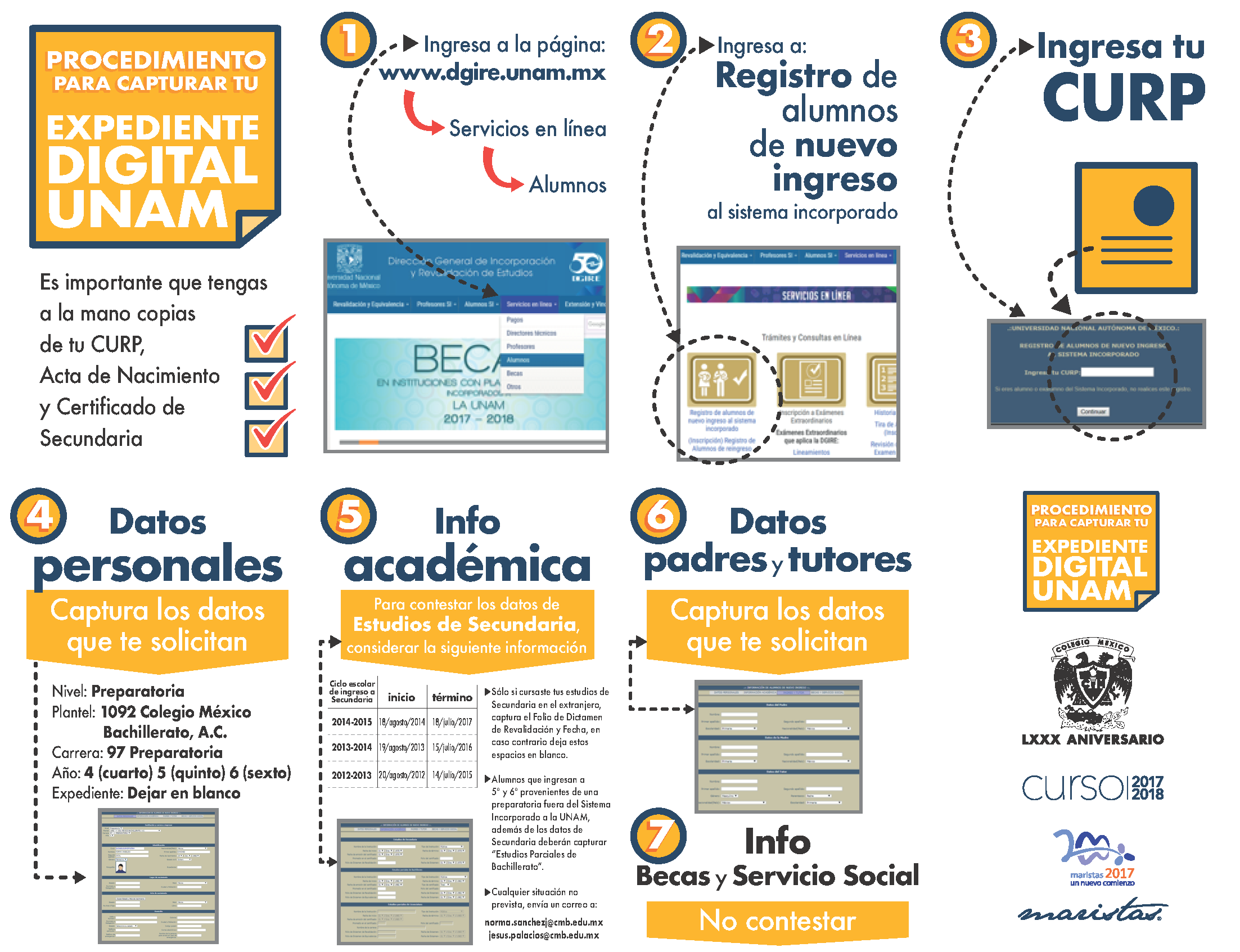 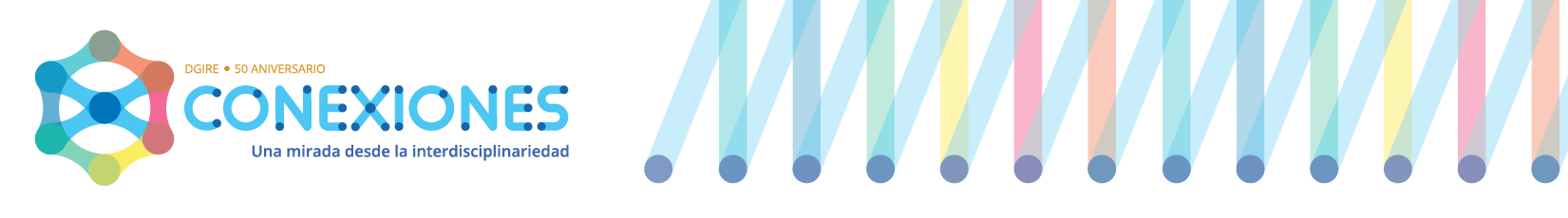 CONTENIDO
V. ANÁLISIS FINANCIERO. 
Estudio de Costos. 
Presupuesto Pro-forma. 

VI. MEZCLA DE MERCADOTECNIA. 
Producto. 
Precio. 
Plaza. 
Promoción. 

VII. RESPONSABILIDAD SOCIAL. 
Sustentabilidad Corporativa. 
Programas de beneficio a la comunidad. 
Manejo de desperdicios y reciclaje.
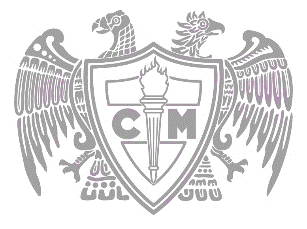 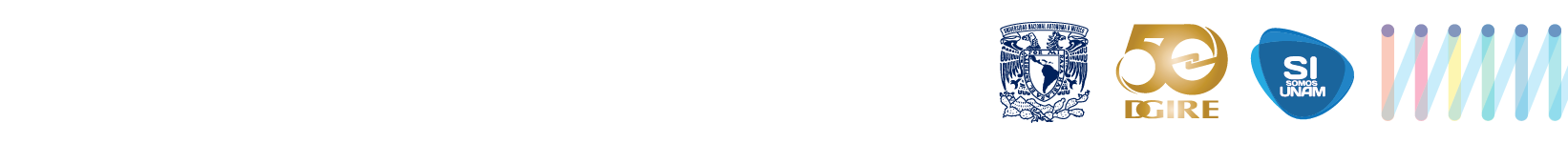